Rare b-hadron decay results 
at LHCb
b-mesons, searches and observations 
b-baryons, searches and observations 
Selectively
王纪科

武汉大学
2024年7月，烟台
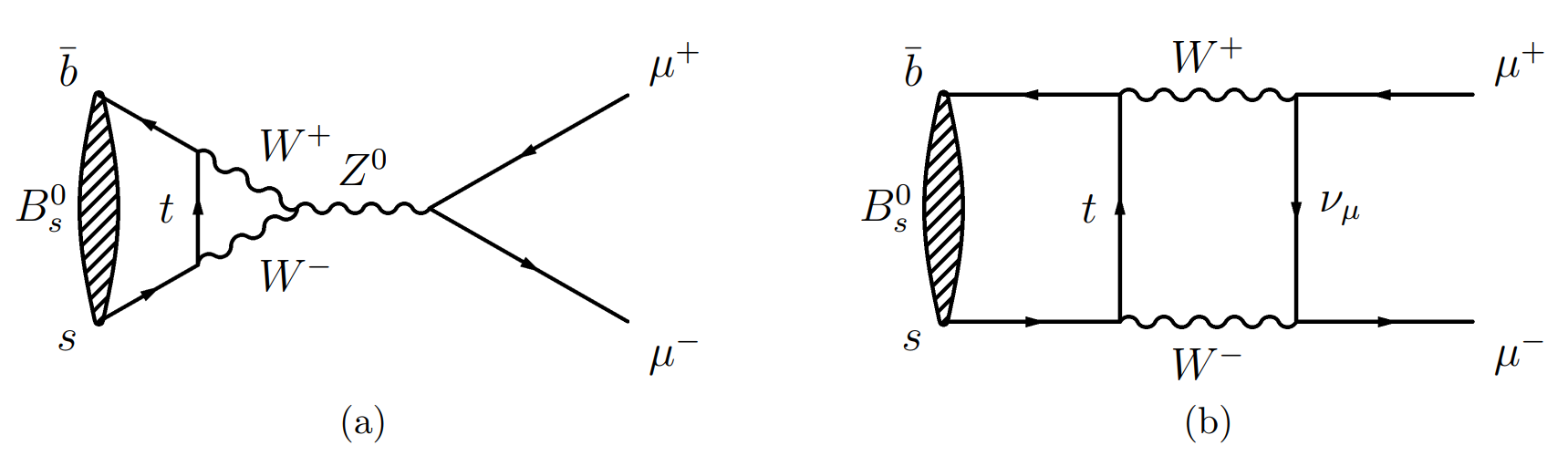 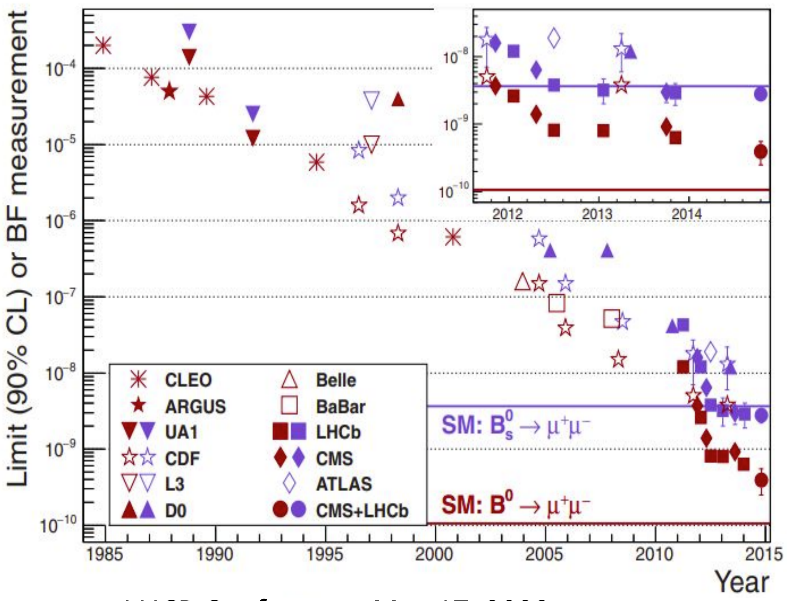 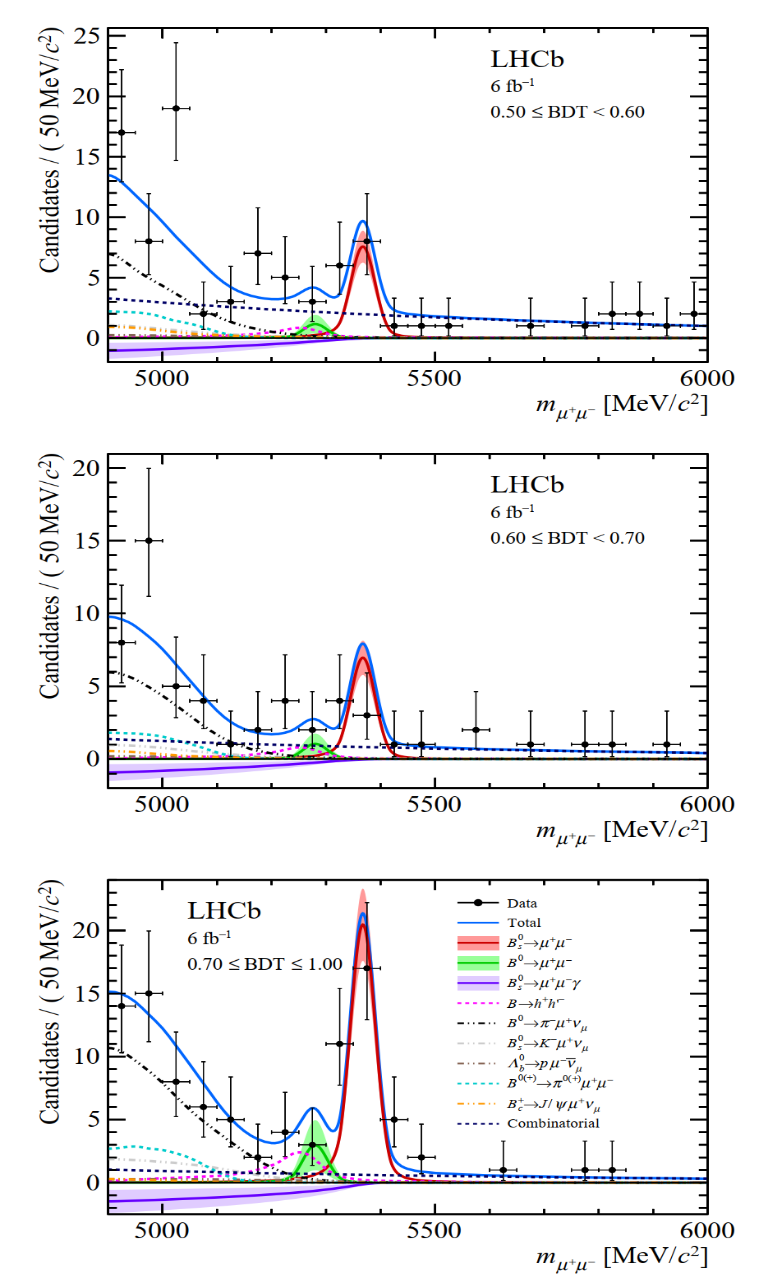 Branching ratios, consistent with SM:
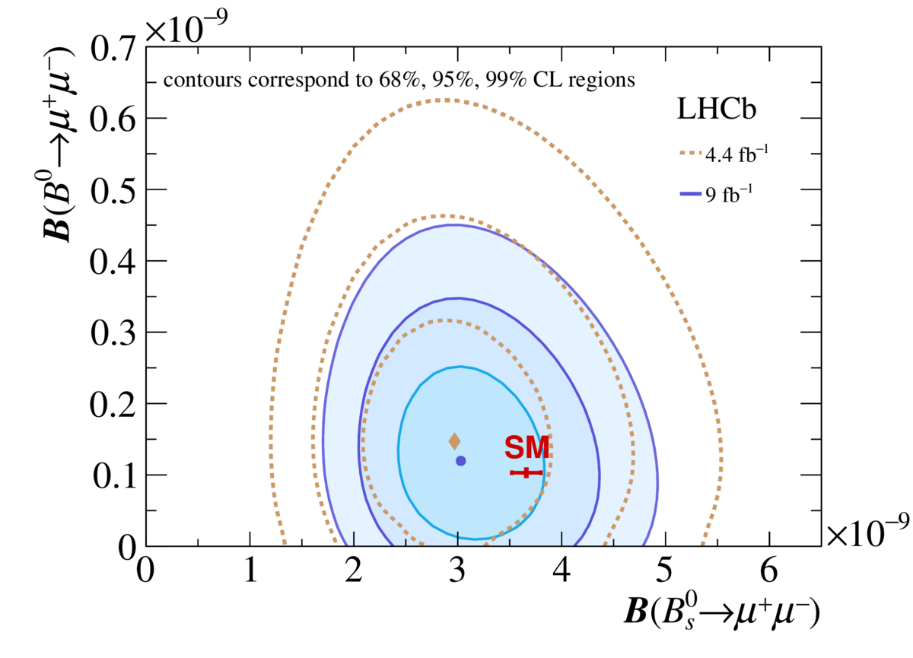 Phys. Rev. Lett. 128, (2022) 041801
Phys. Rev. D105 (2022) 012010
The target
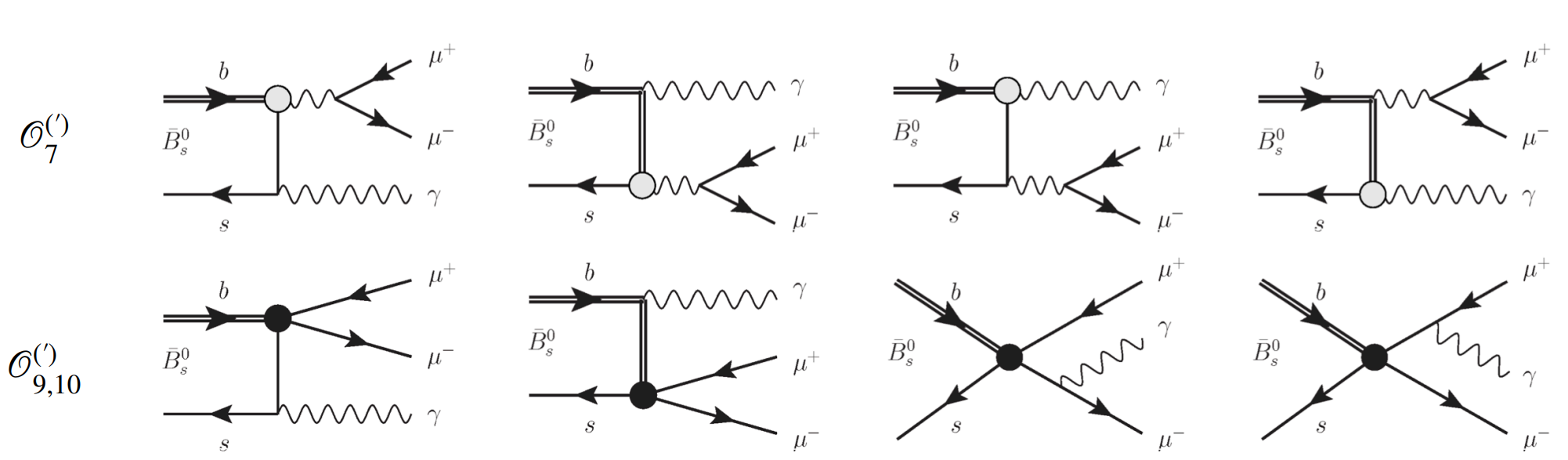 Two complementary strategies:
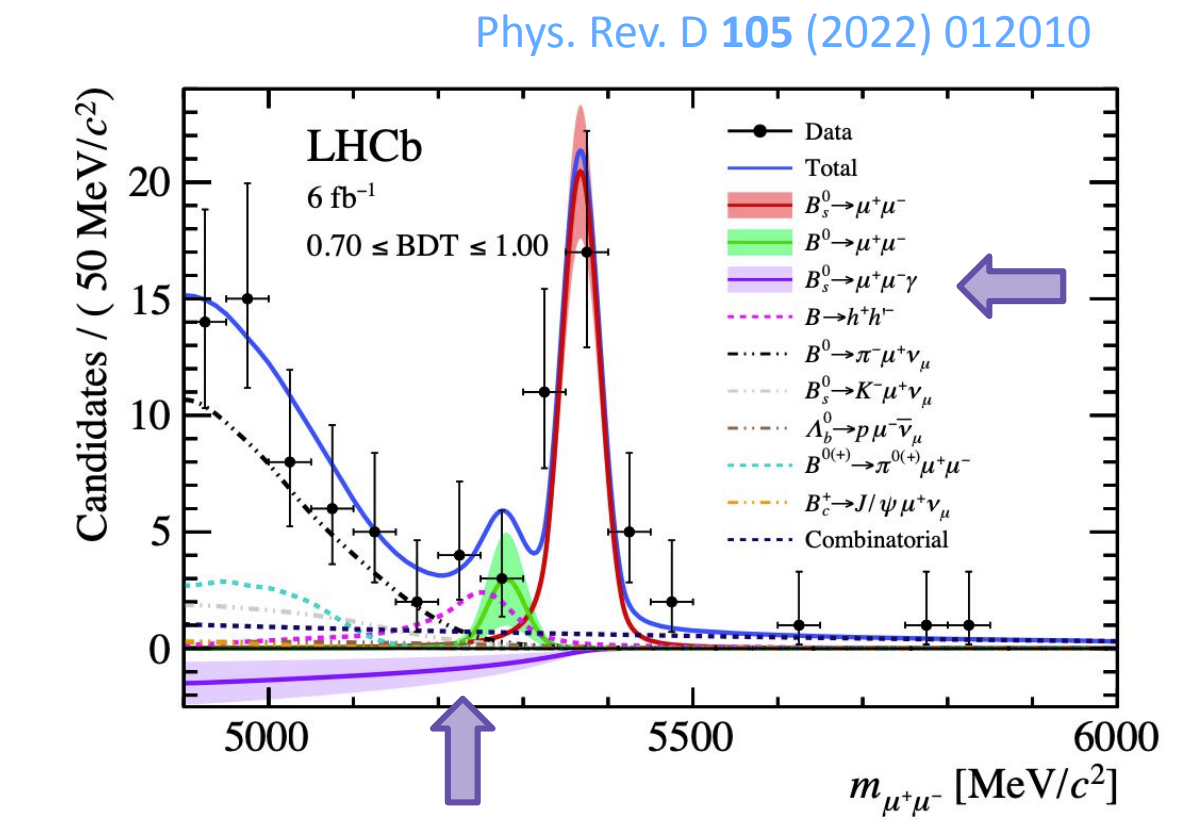 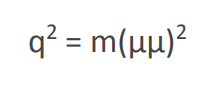 Only probes high q2 region, missing possible new physics contributions
Direct: reconstruction of 𝛾, what we are presenting today
First direct search
First low-q2 region search
q2 bins: the analysis is performed in three regions of the dimuons invariant mass




Bin ɸ-veto:  0.9896 < m(μμ)(GeV/c2 ) < 1.0734 ; low-q2 without ɸ
Normalization channels：Bs0 → (J/ψ → µµ)(η → γγ).
Control channel: Bs0 → Φ(→KK)𝛾

Background yields：
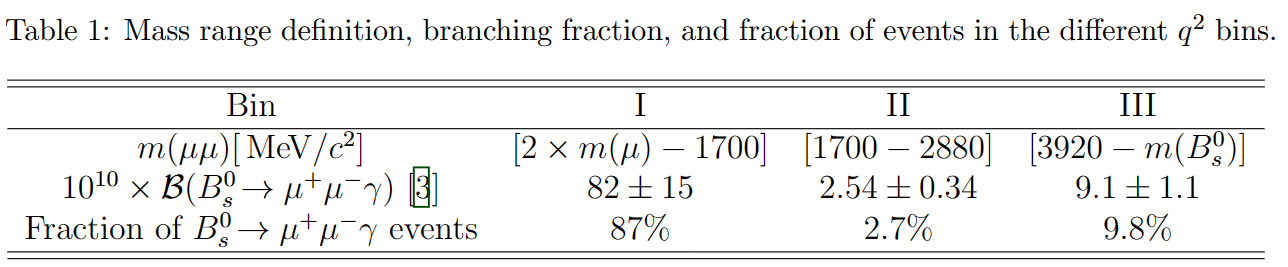 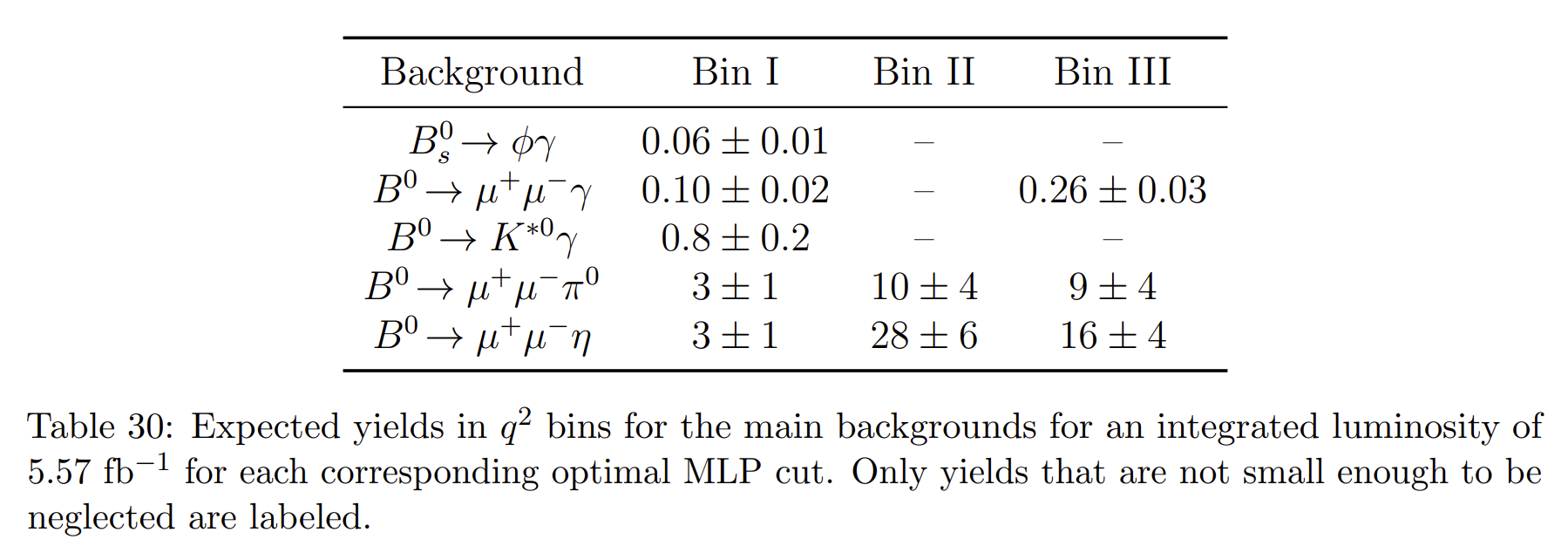 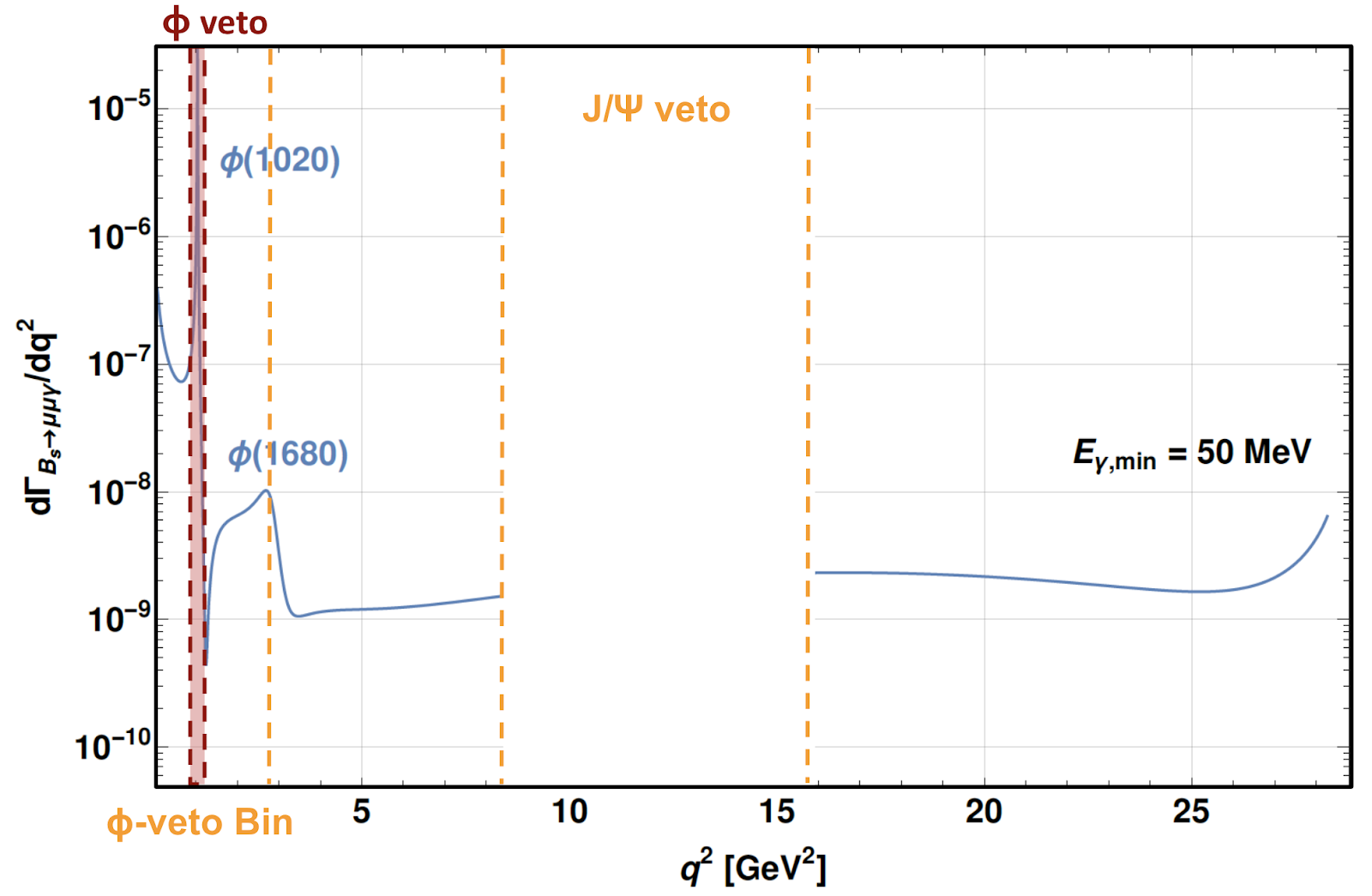 JHEP07(2024)101
[Speaker Notes: Veto bin： It has theoretical interest but less statistics (veto only)]
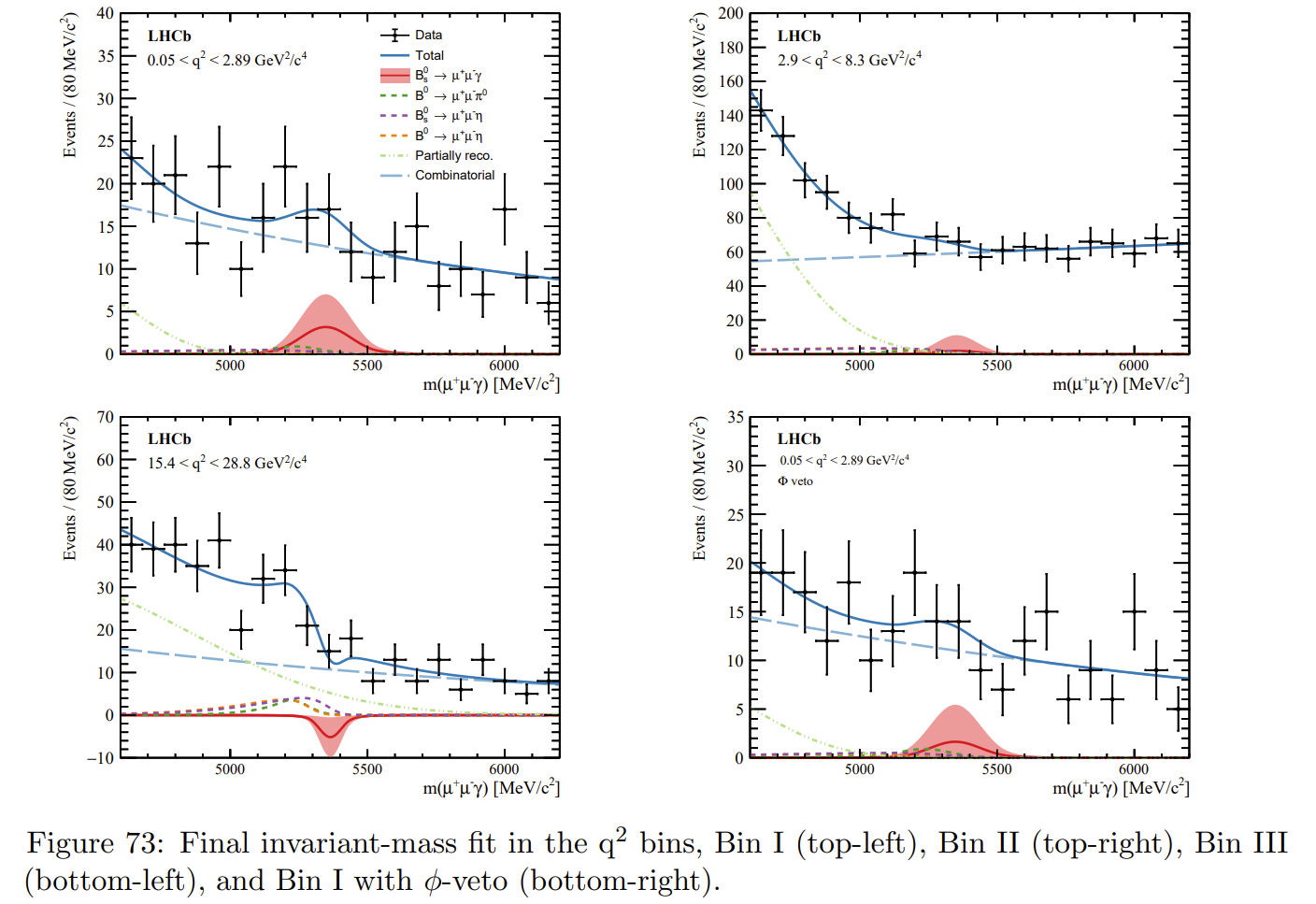 limits on the branching fractions are found to be：
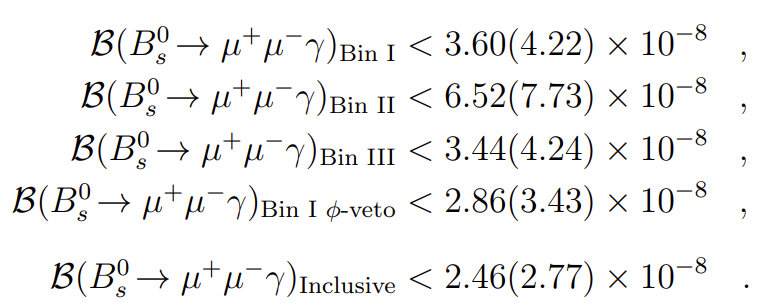 JHEP07(2024)101
2024/7/29
7
[Speaker Notes: The Run1 dataset is not used due to different trigger conditions]
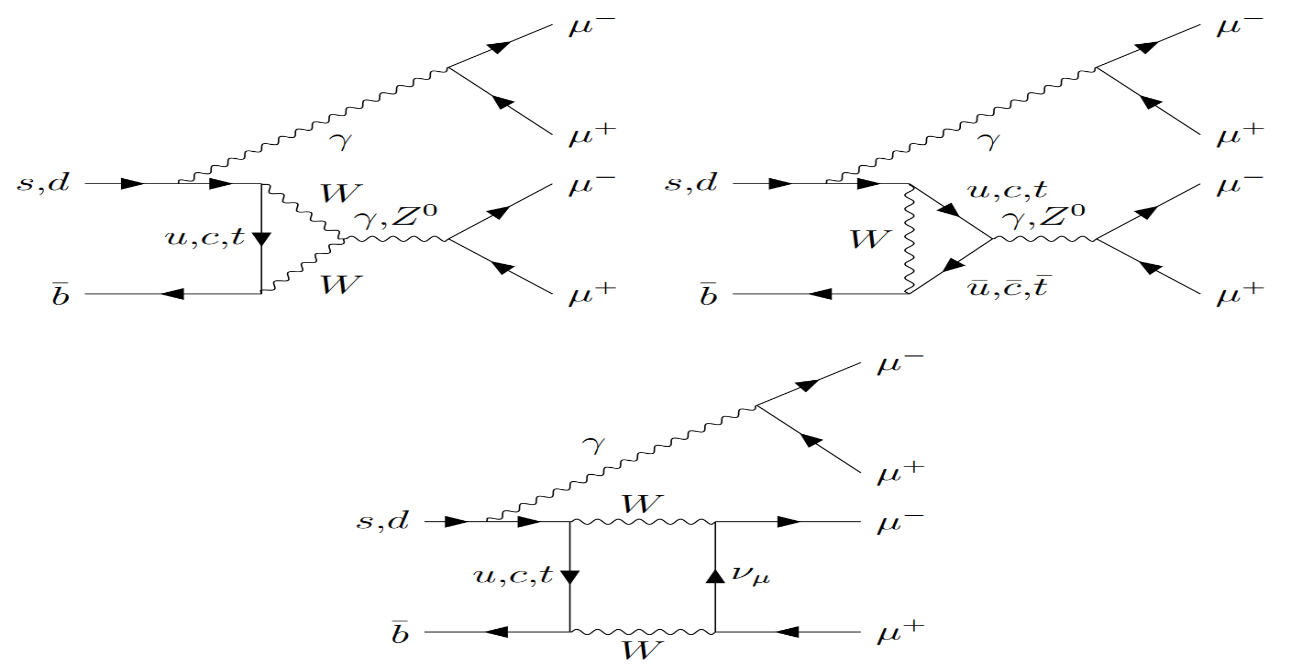 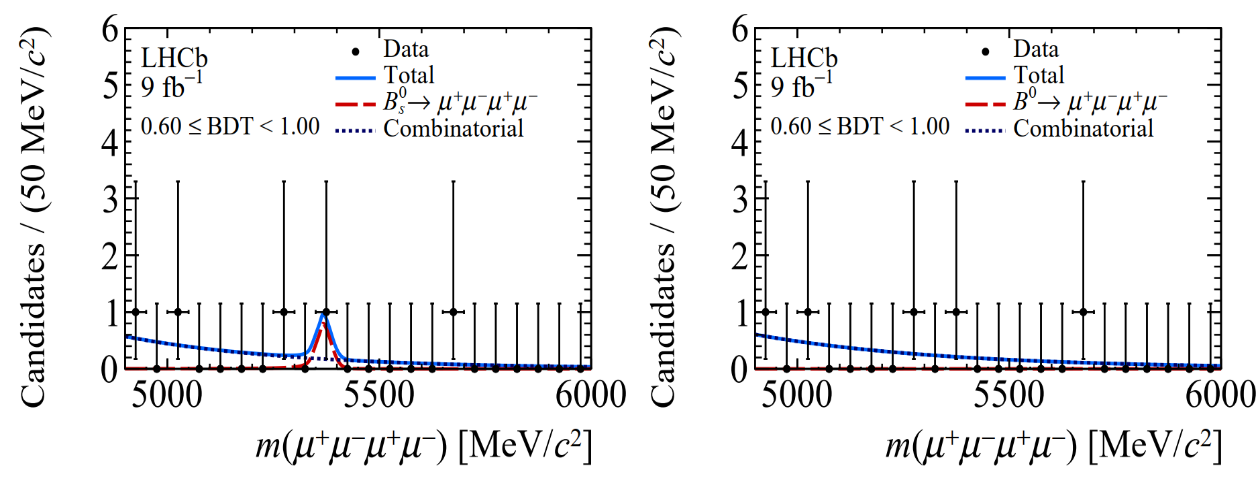 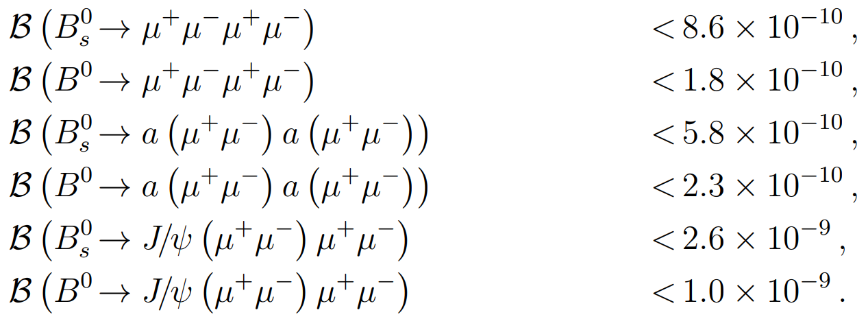 The most stringent limits on each of the six decays
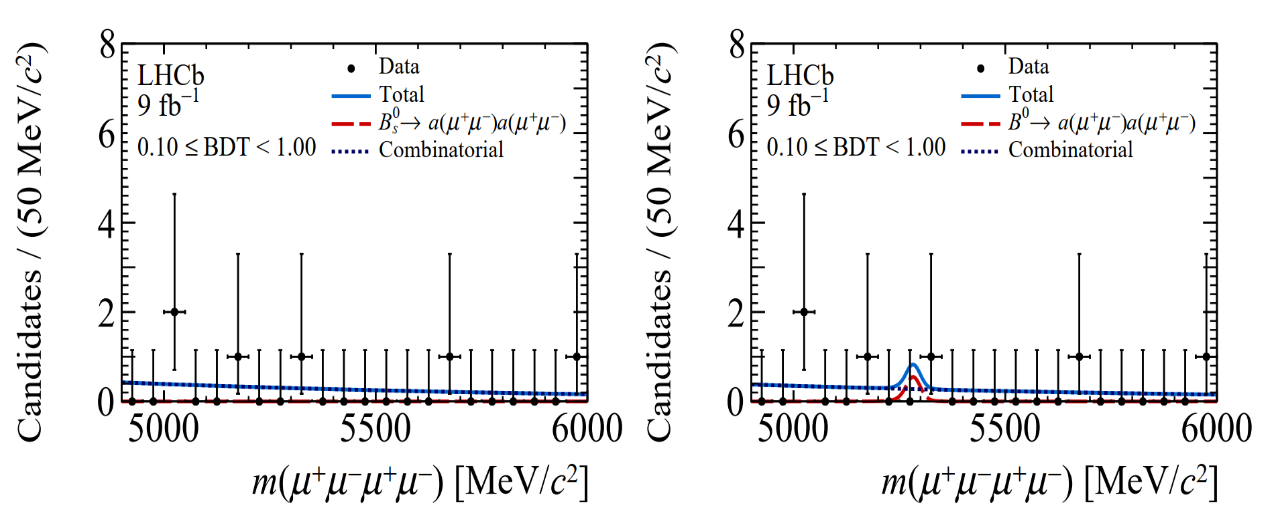 JHEP 03 (2022) 109
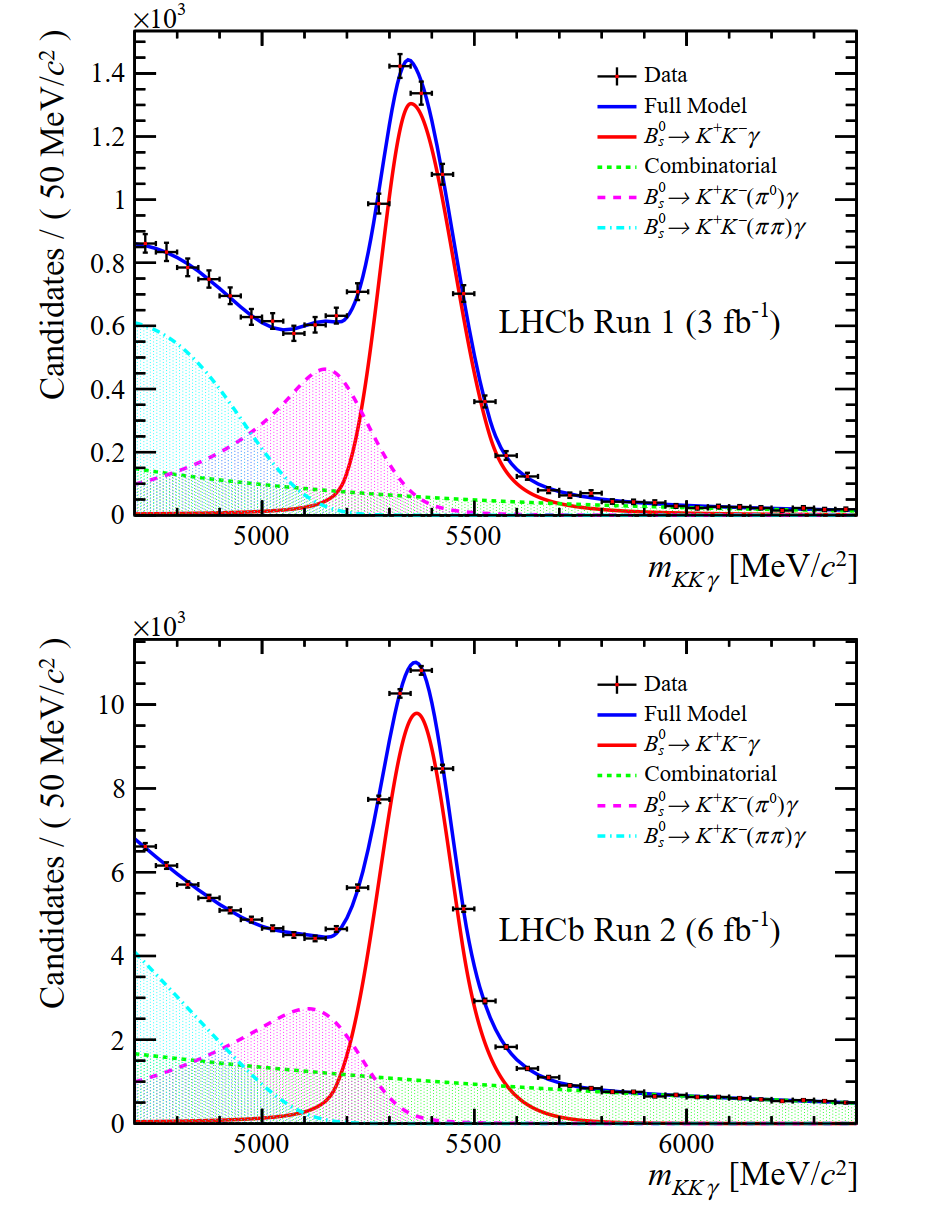 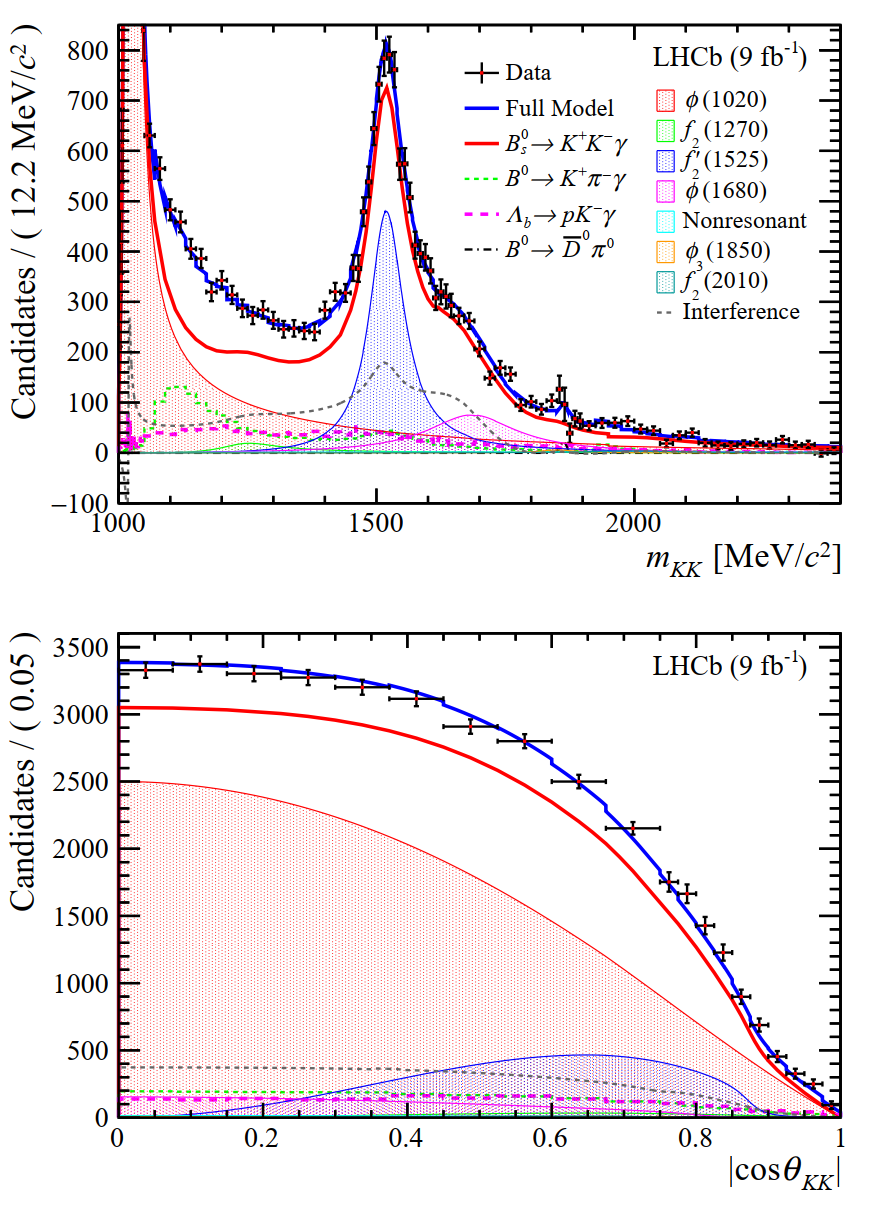 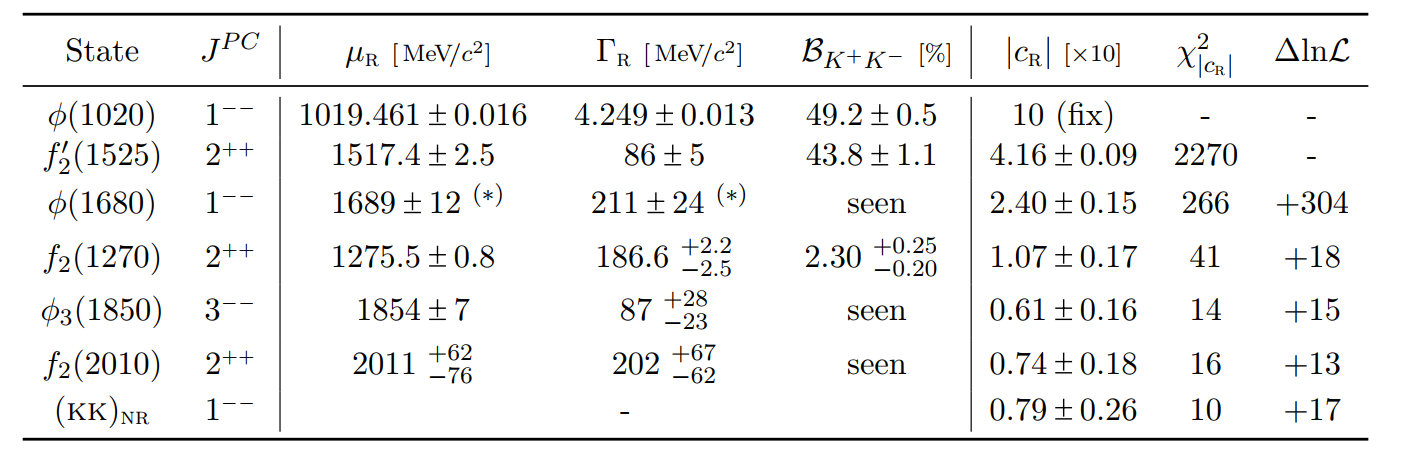 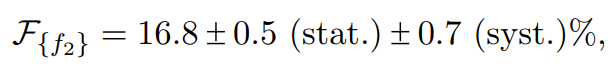 arXiv:2406.00235v1
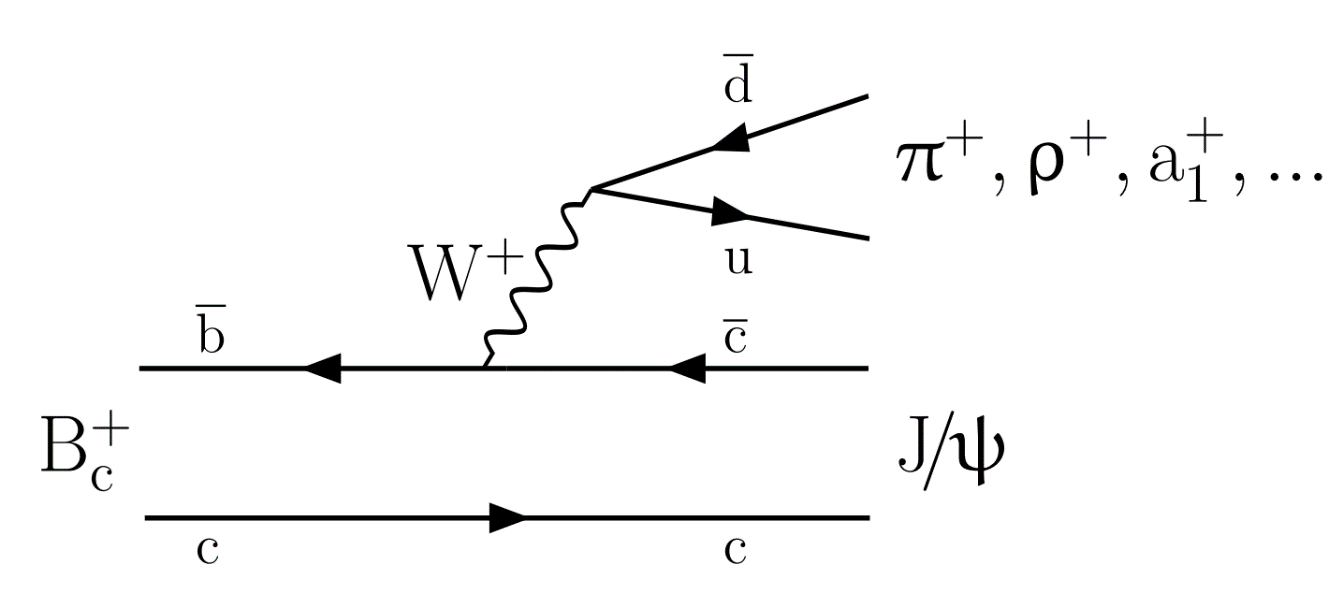 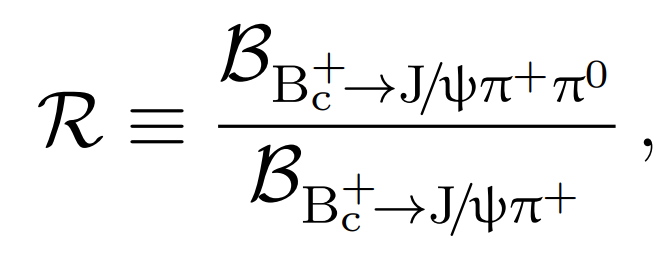 JHEP04 (2024) 151
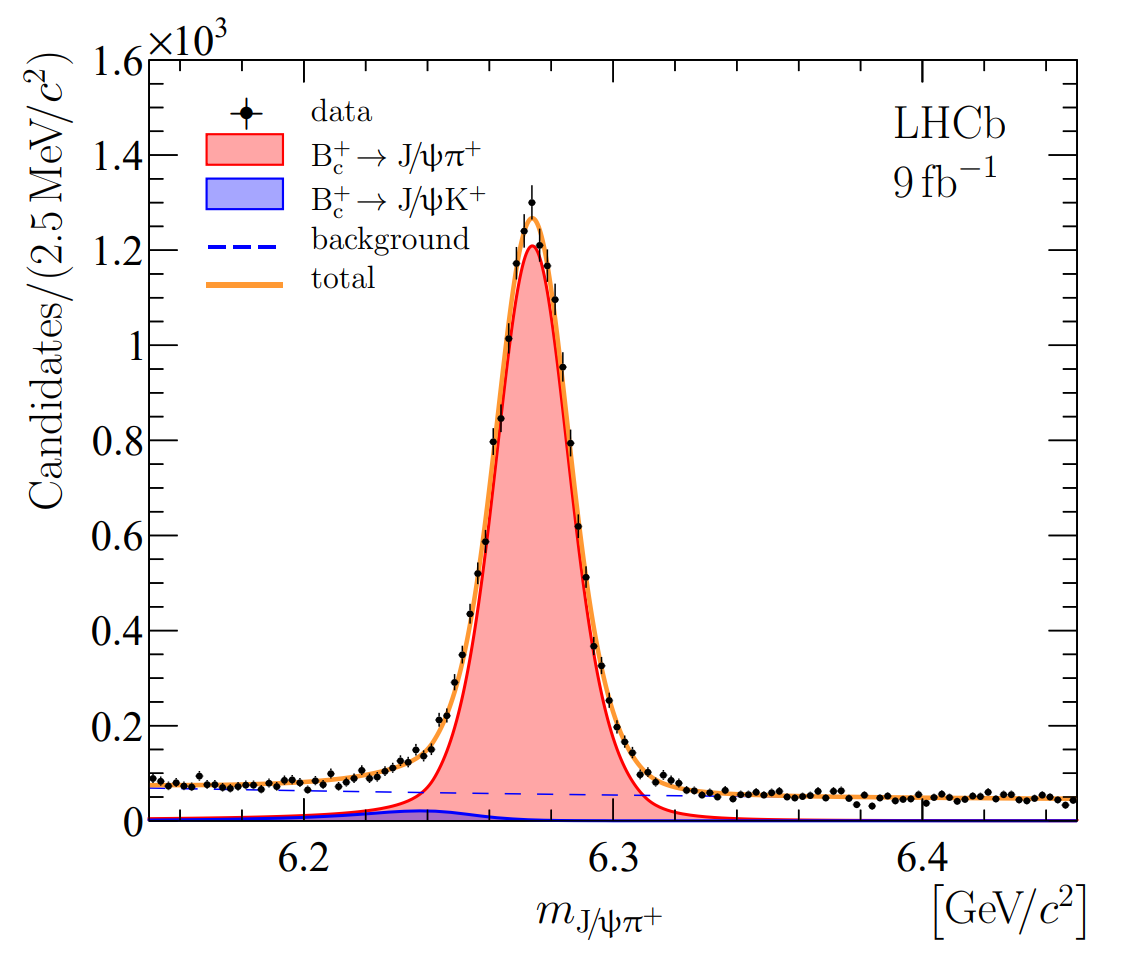 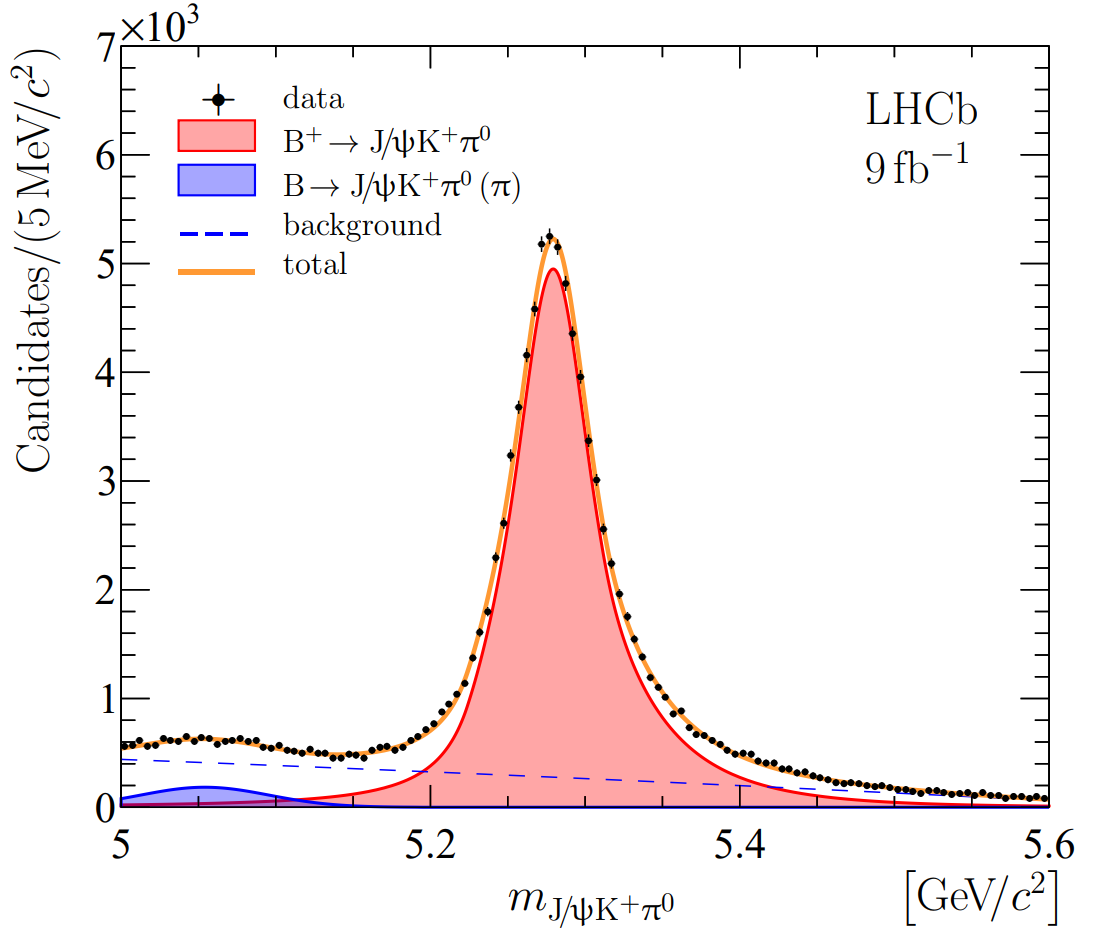 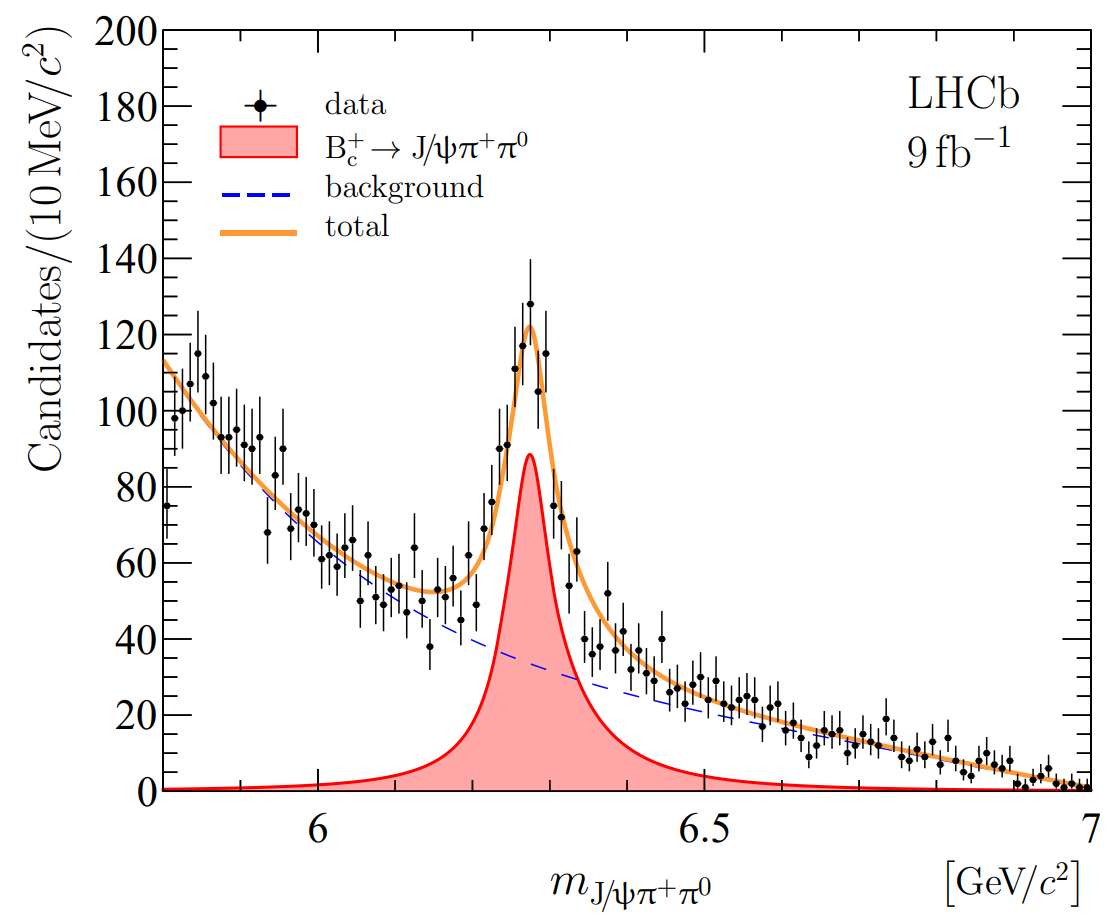 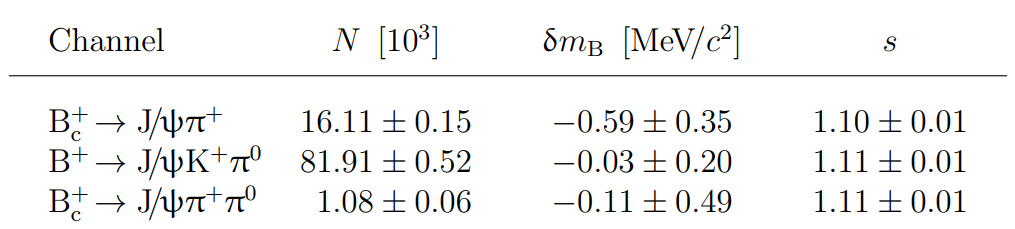 JHEP04 (2024) 151
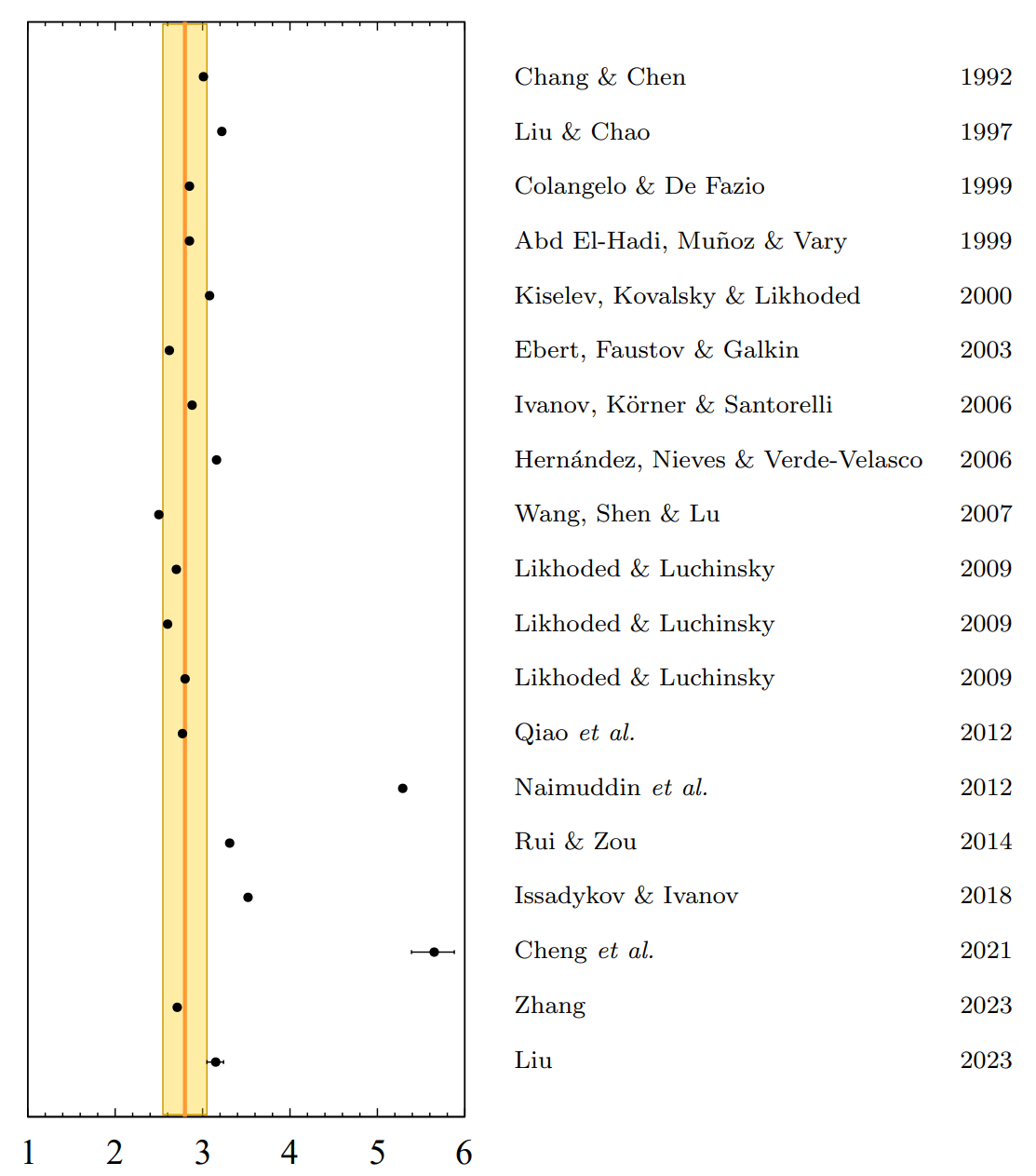 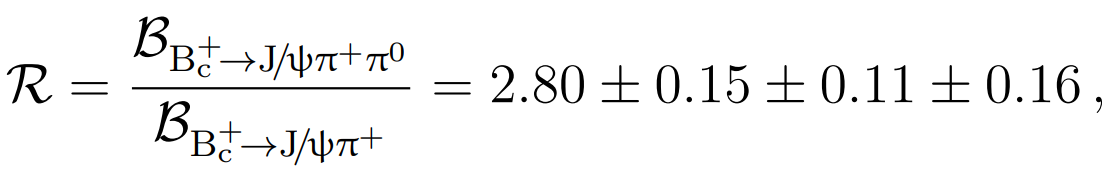 Where the first uncertainty is statistical, the second systematic and the third due to uncertainties in the B +→ J/ψK∗+ and B +→ J/ψK+ branching fractions.
JHEP04 (2024) 151
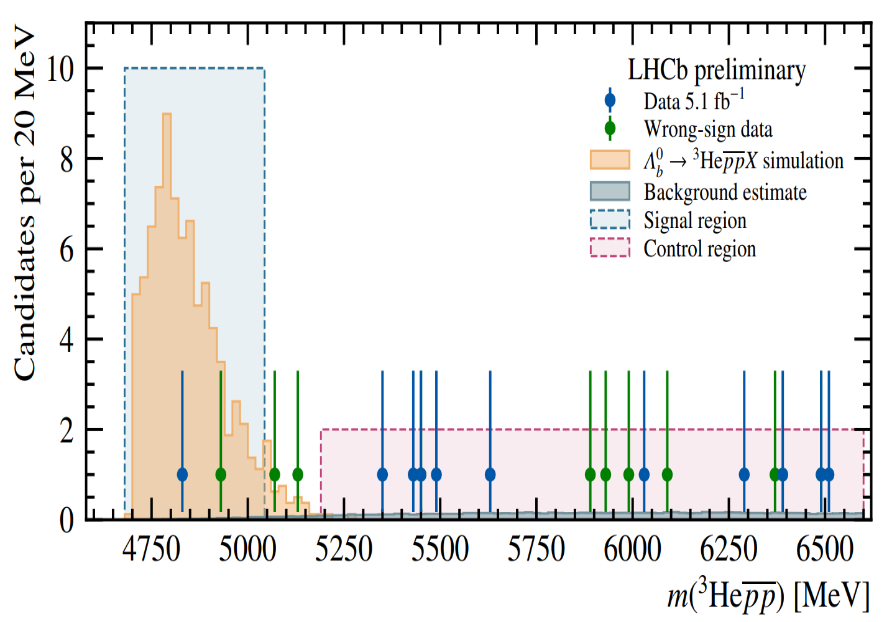 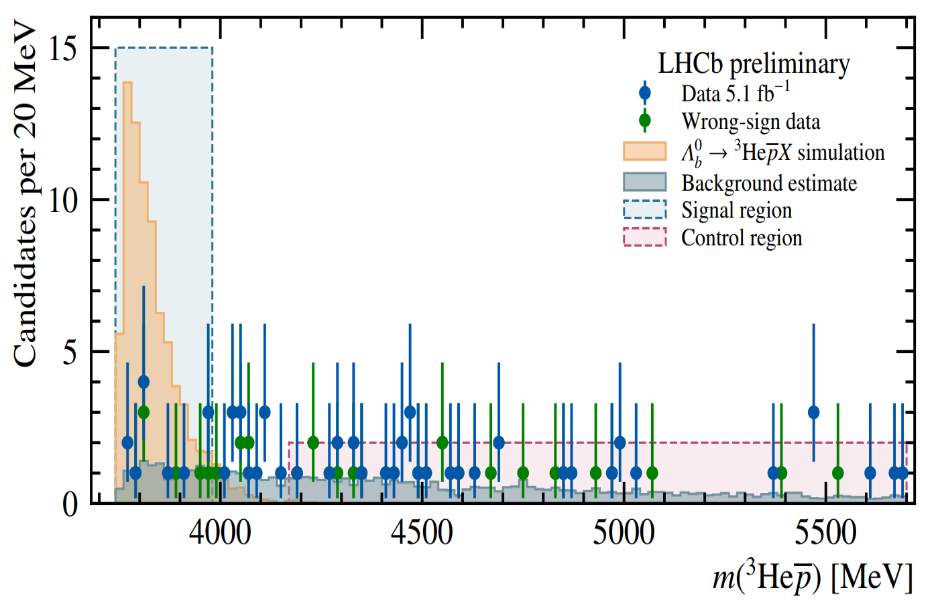 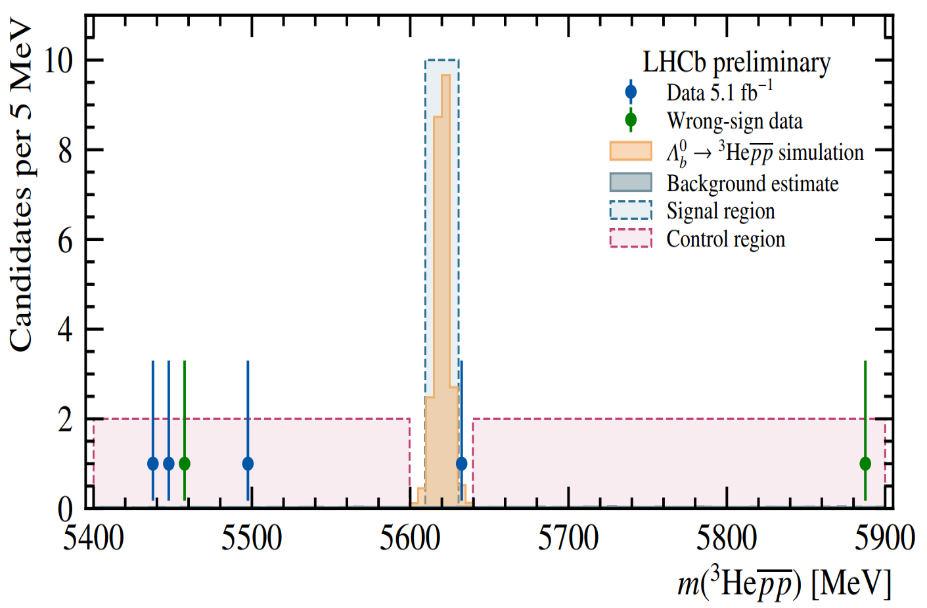 These results significantly restrict scenarios for antihelium production through dark matter annihilation in Space.
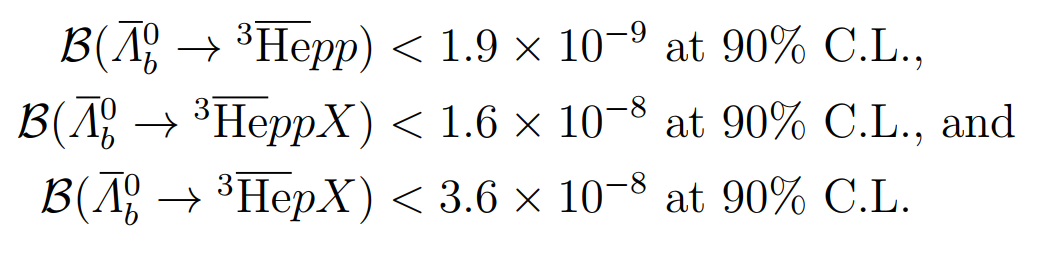 lhcb-conf-2024-005
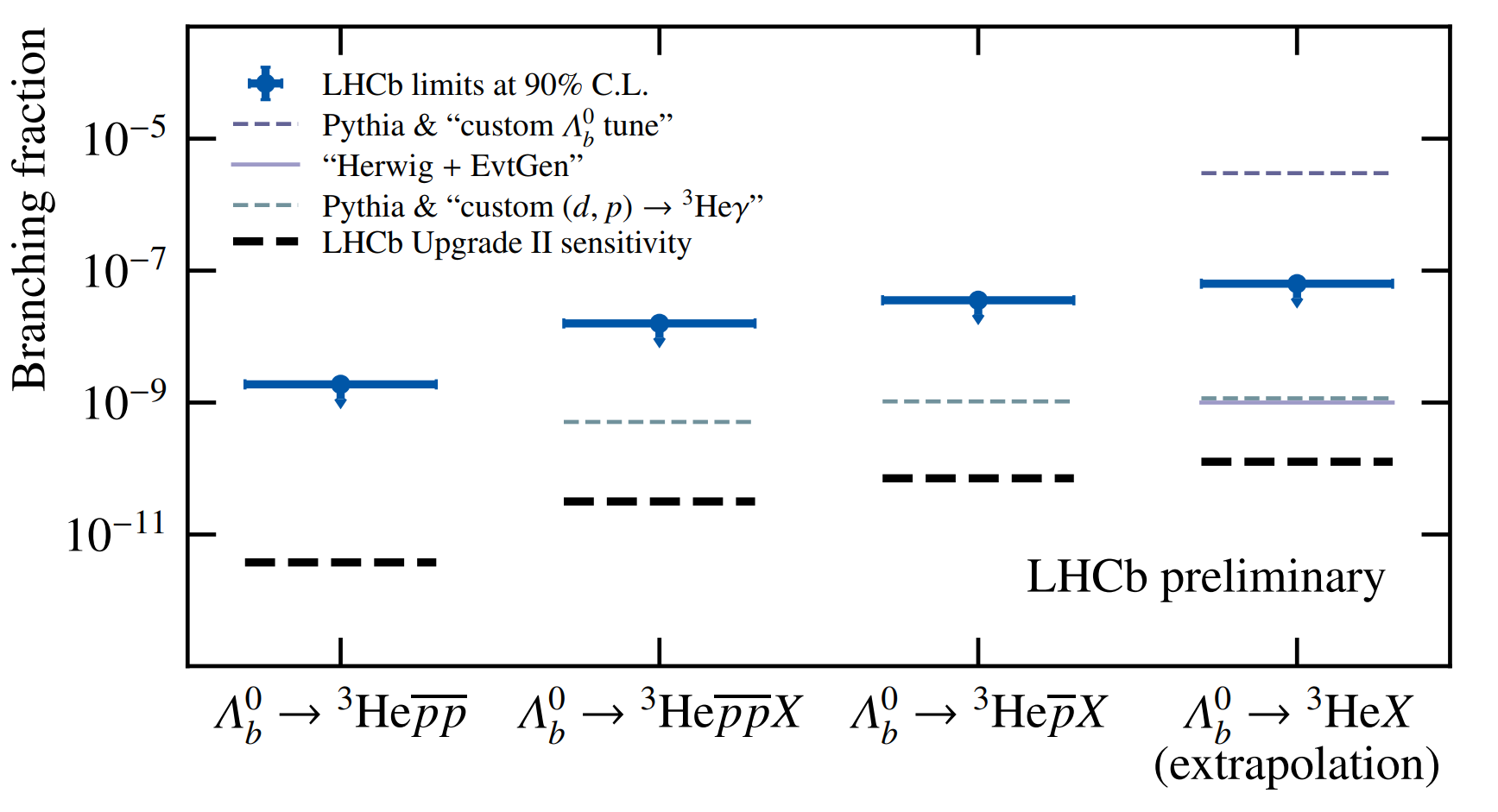 lhcb-conf-2024-005
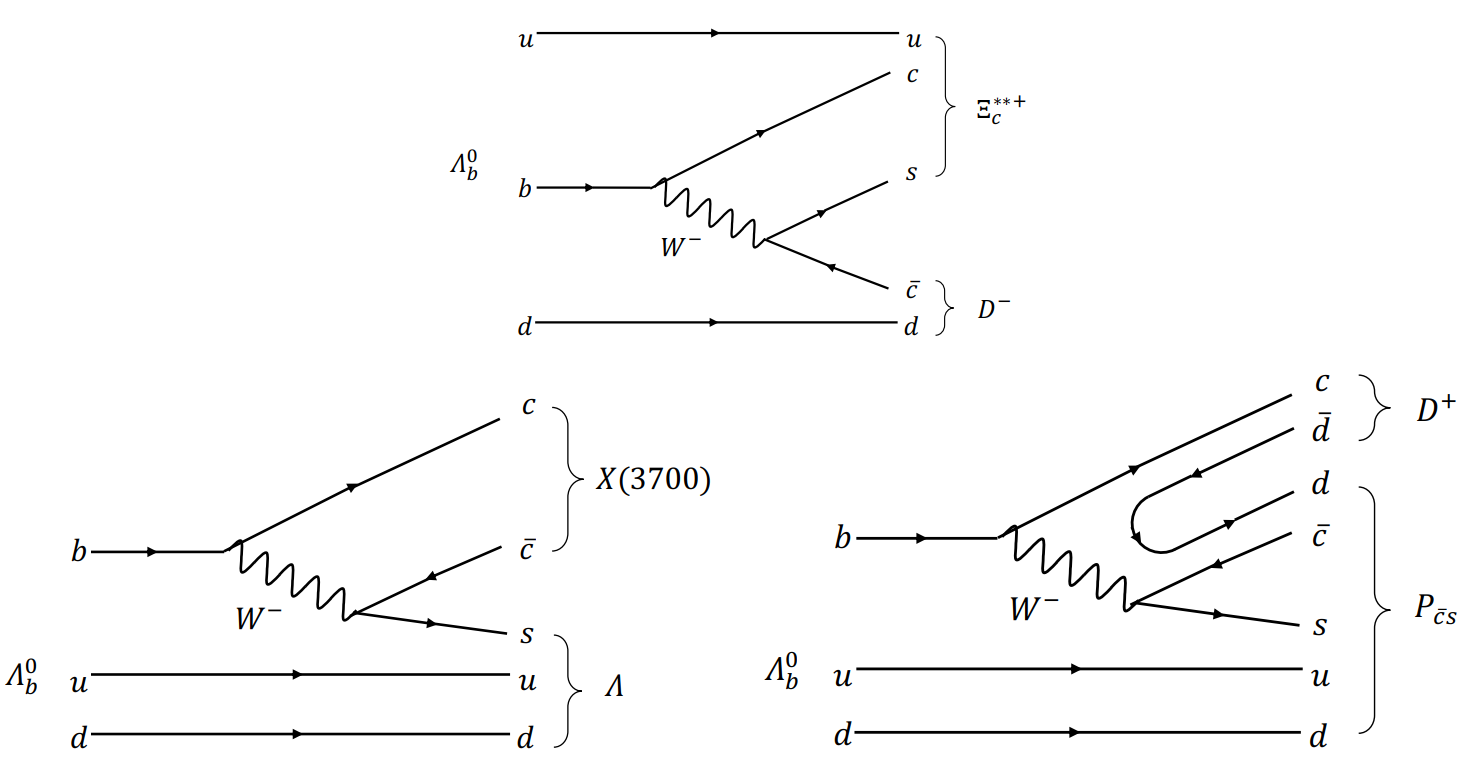 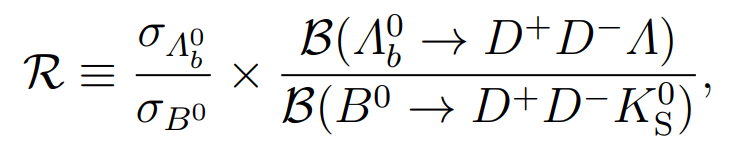 JHEP04 (2024) 140
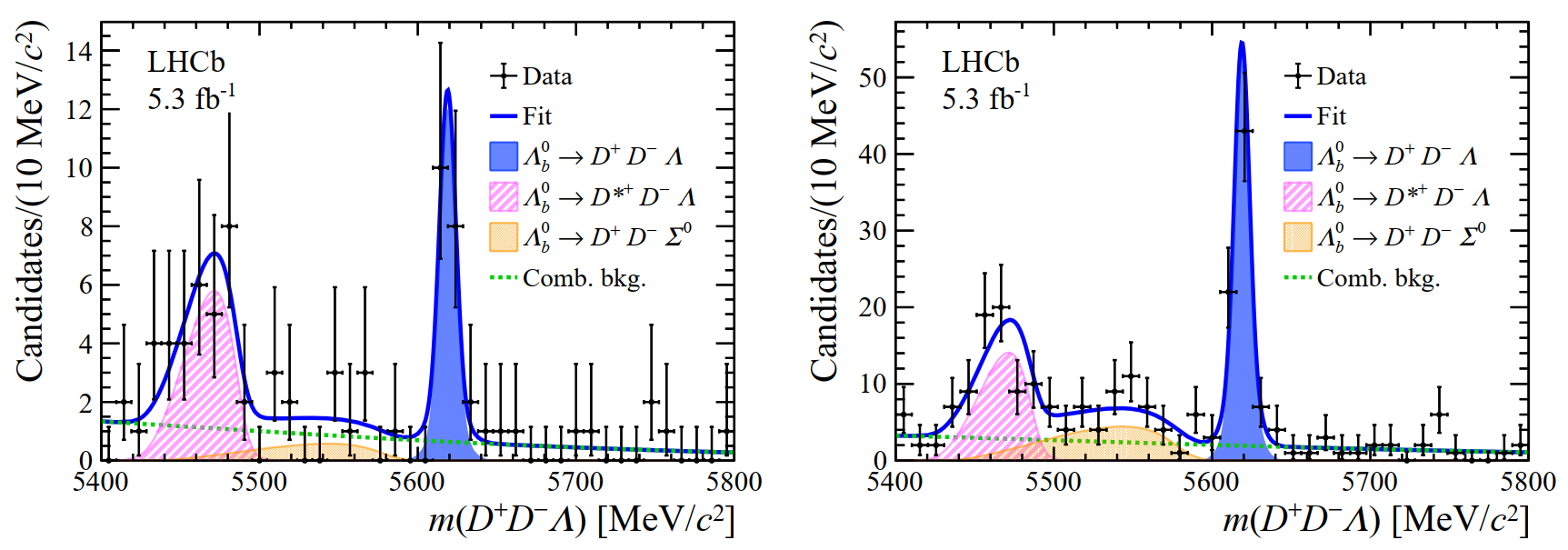 characterized by three significant structures
     - two for partially reconstructed beauty-
       hadron decays
     - a wide smooth combinatorial bg
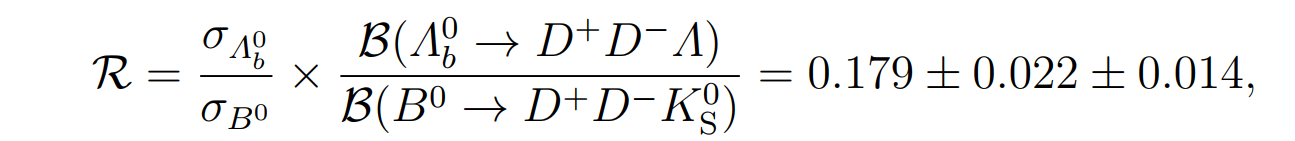 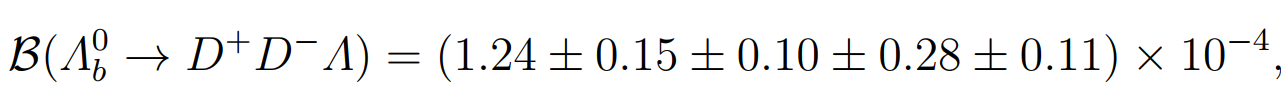 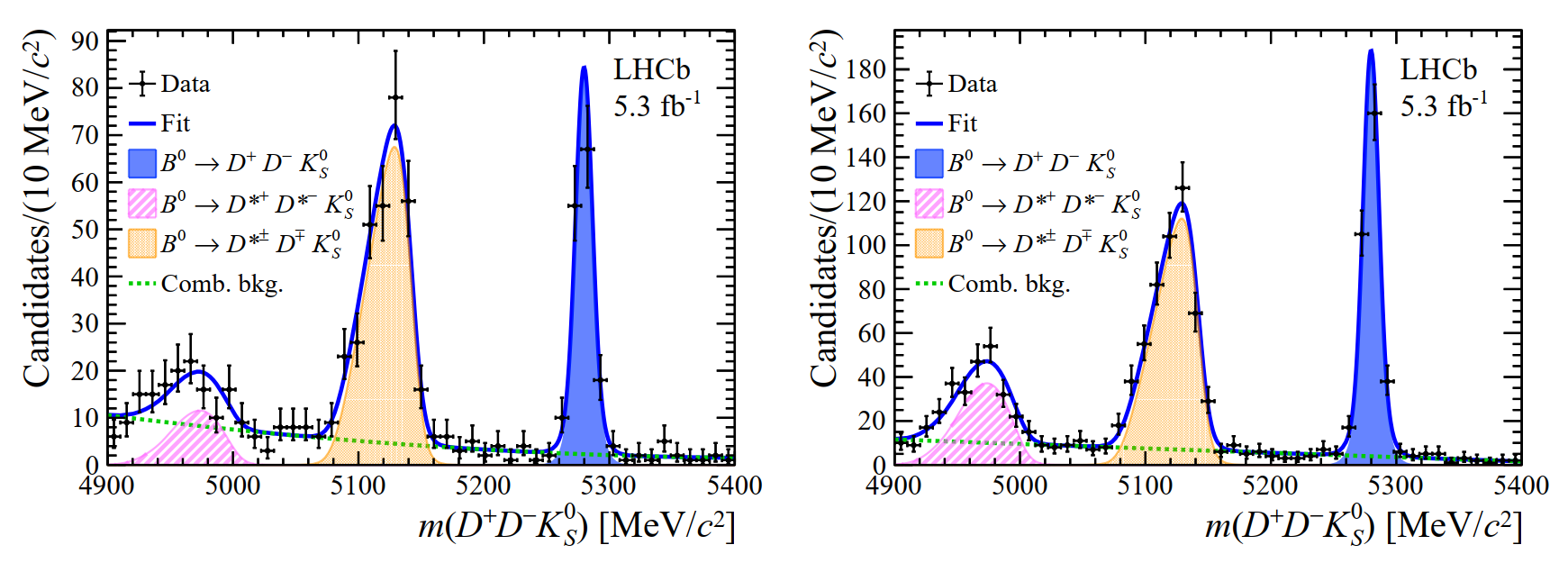 JHEP04 (2024) 140
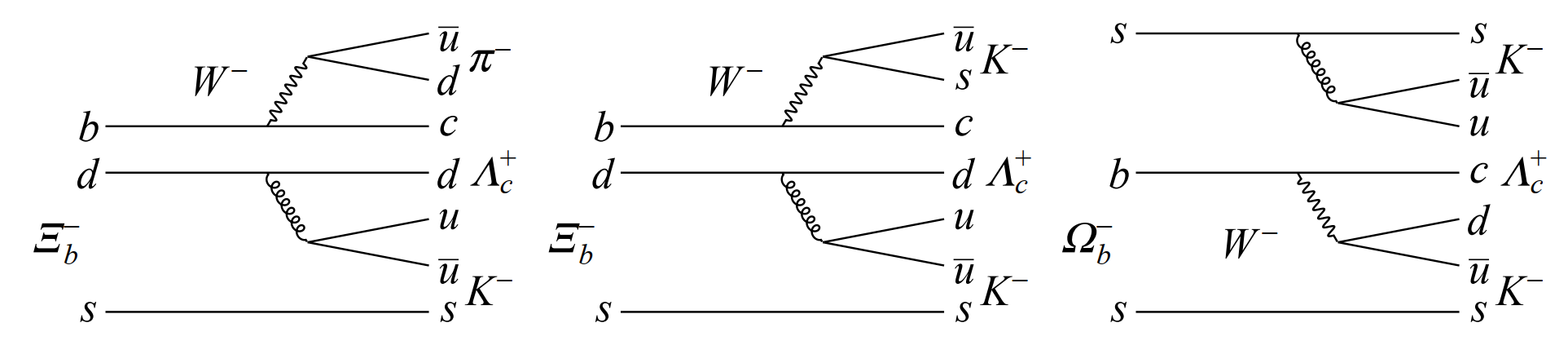 Three processes, whose branching fractions are expected to be largest.
arXiv:2405.12688
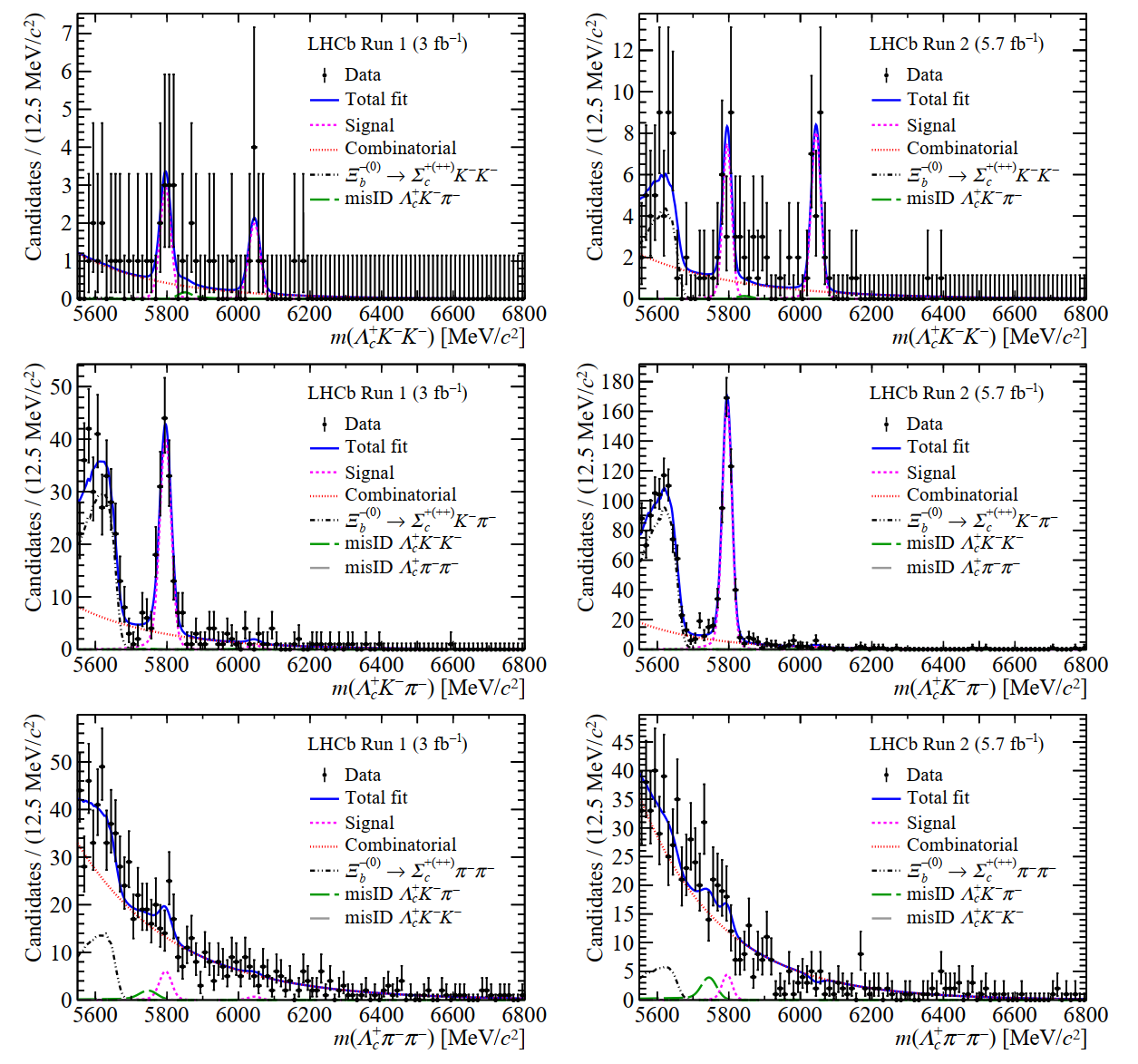 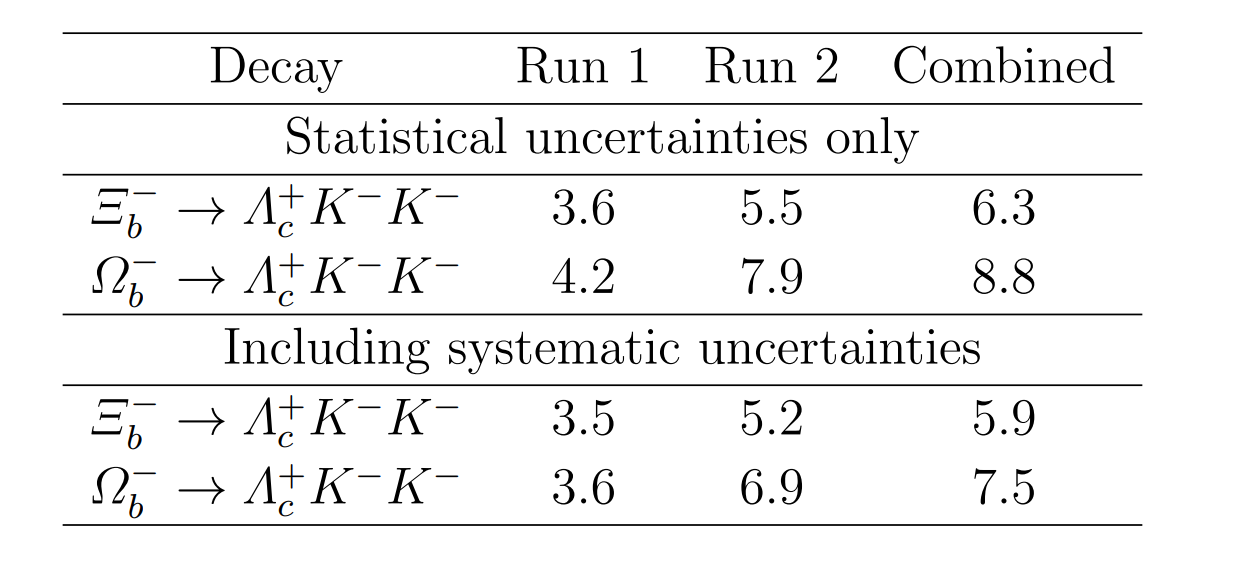 arXiv:2405.12688
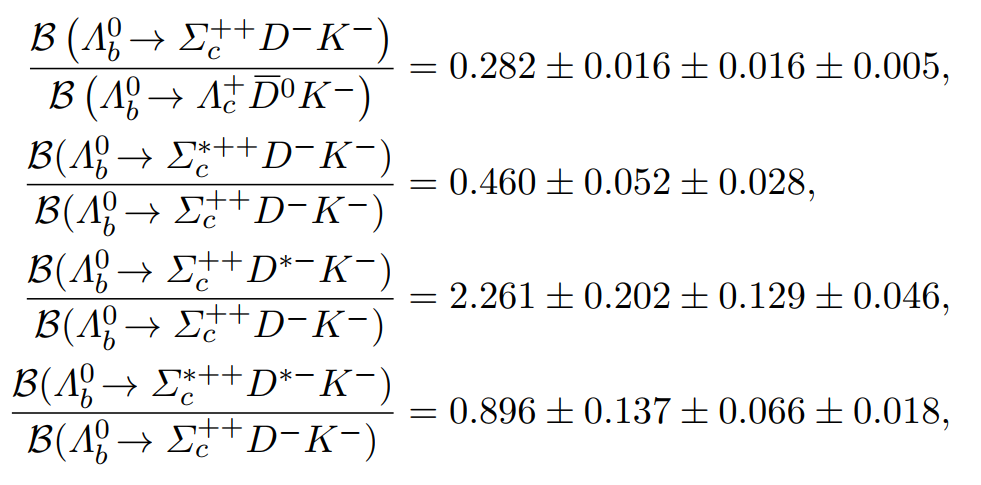 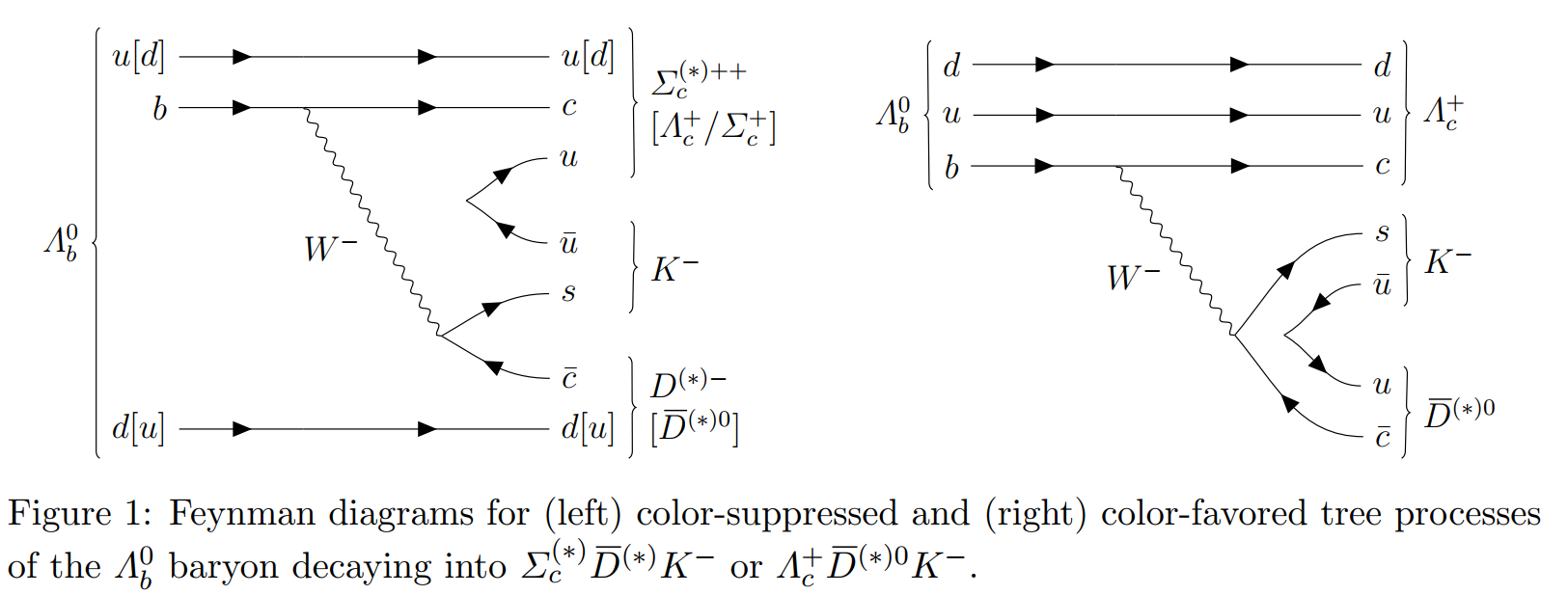 arXiv:2404.19510
Summary
• LHCb provides ideal environment for searching for rare decays (and new physics) in b-hadron decays
• Several first observations, or the world’s best upper limits on the BFs are set
• More results are on the way; looking forward to new data (Run3 and beyond) to come soon!
谢谢大家！
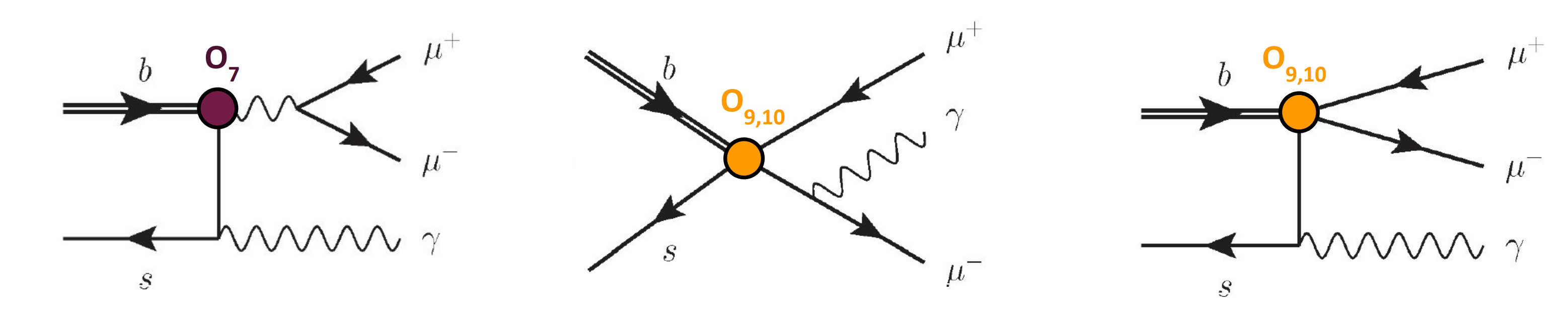 Indirect search:
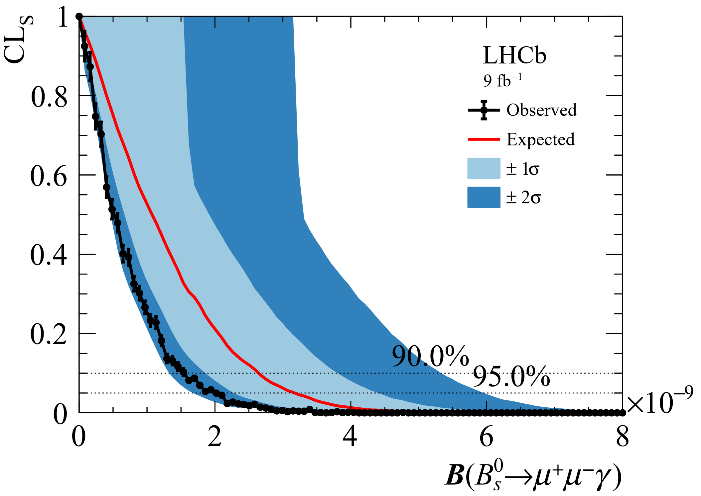 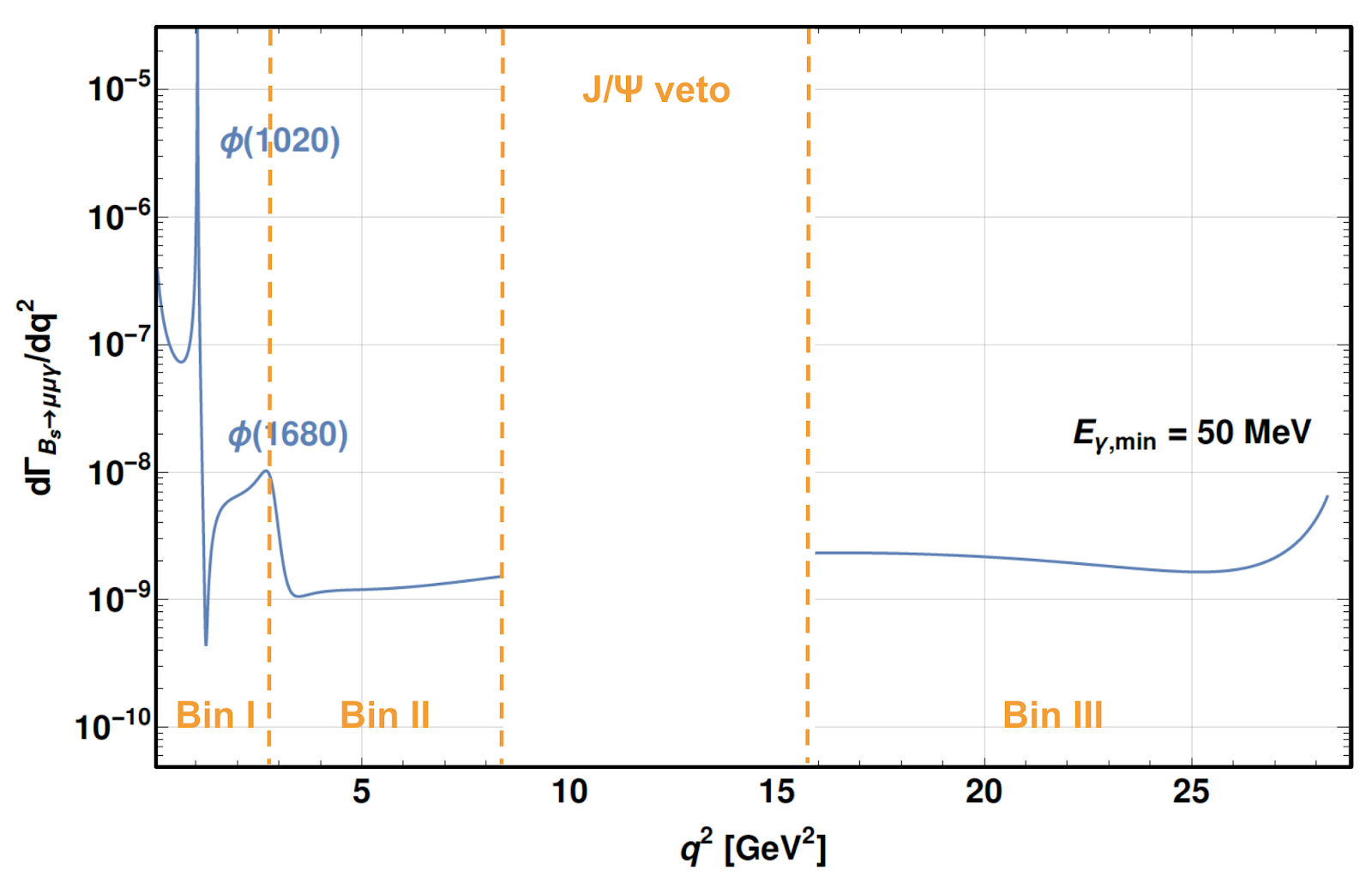 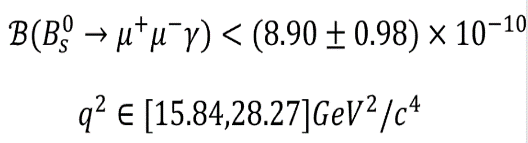 Phys. Rev. Lett. 128, (2022) 041801
Phys. Rev. D105 (2022) 012010
Search for the B0 → φµ+µ−
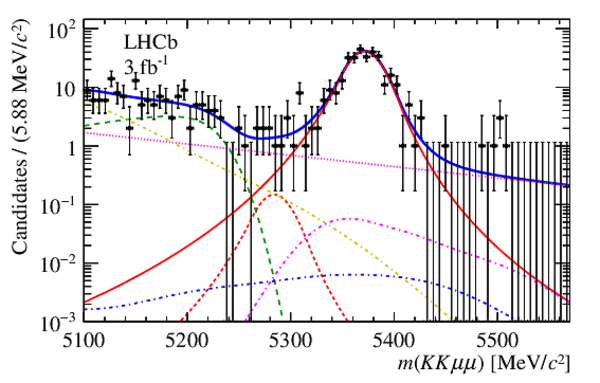 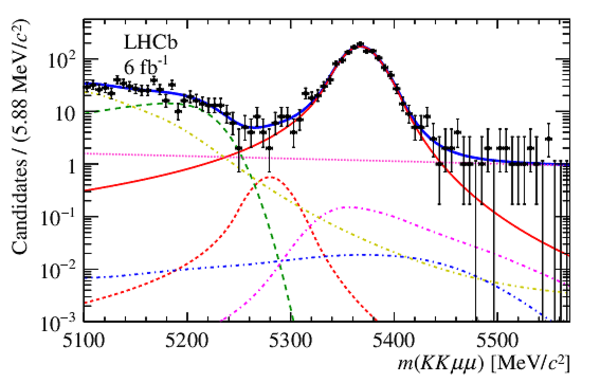 No statistically significant excess of the decay B0 → φµ+µ− 
An upper limit on its BR excluding the φ and charmonium regions in the dimuon spectrum, relative to that of the decay Bs0 → φµ+µ−  is determined to be 4.4 × 10−3 at a 90% CL. 
Using the LHCb measurement of B(Bs0 → φµ+µ−), an upper limit on B(B0 → φµ+µ− ) in the full q2 range is set to be 3.2 × 10−9 at a 90% CL, which is compatible with the SM prediction.
JHEP 05 (2022) 67
? ? ?
Matter-antimatter asymmetry is a serious challenge to our understanding of nature. Proposed three necessary conditions to produce such a large matter-antimatter asymmetry, one of which is baryon number violation.
Various violation processes have been searched for in τ , Λ, D, J/ψ, and B decays by the CLEO, CLAS, BESIII and BABAR experiments, but no evidence has been found so far.
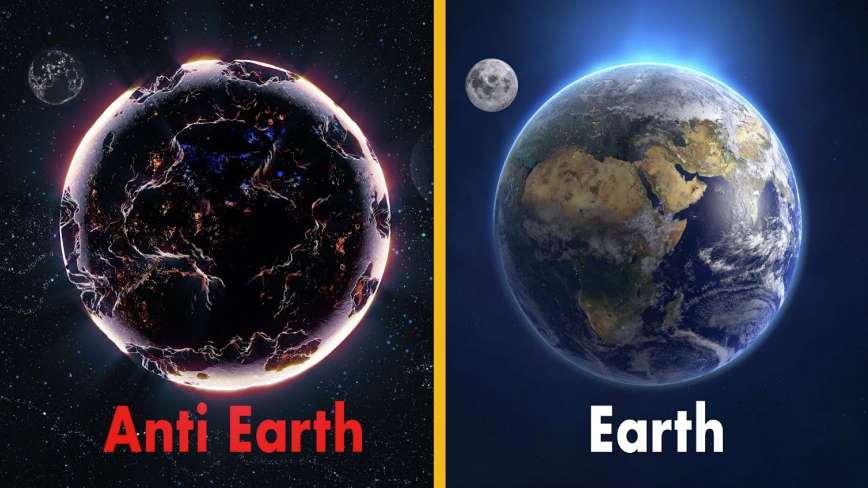 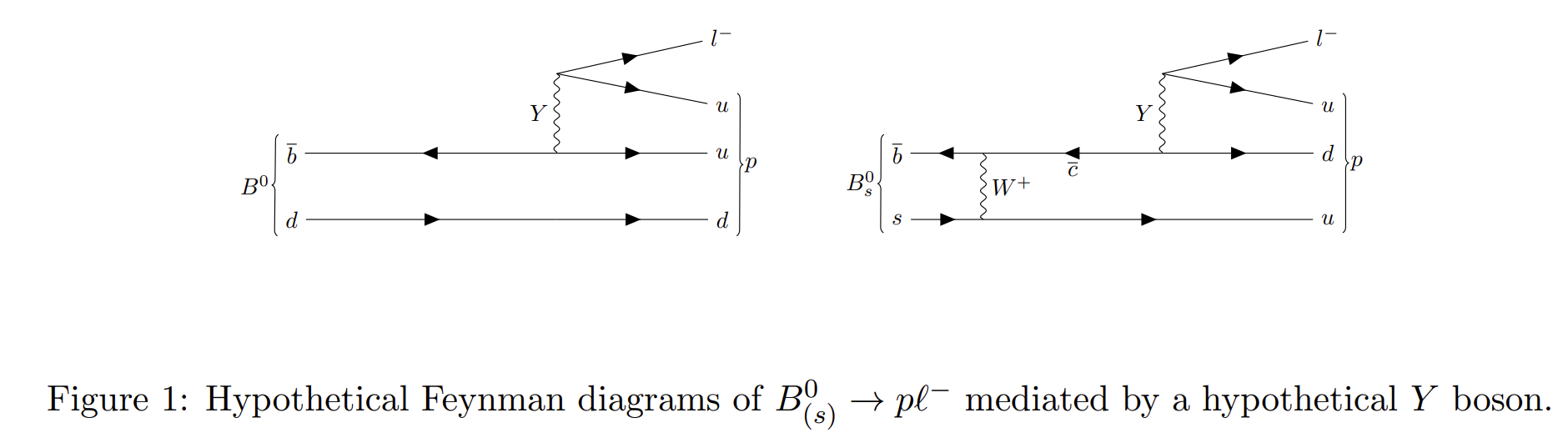 Mass distribution of signal candidates for Run 2 samples in regions of MLP.
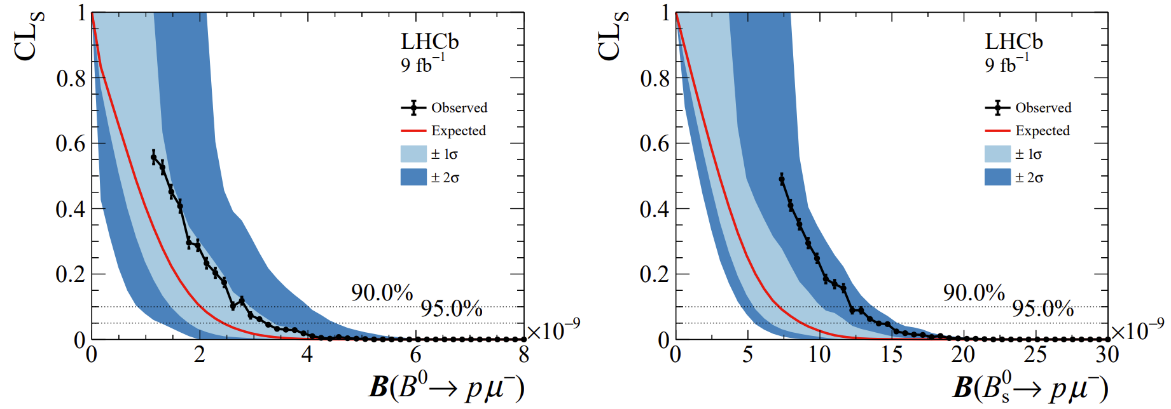 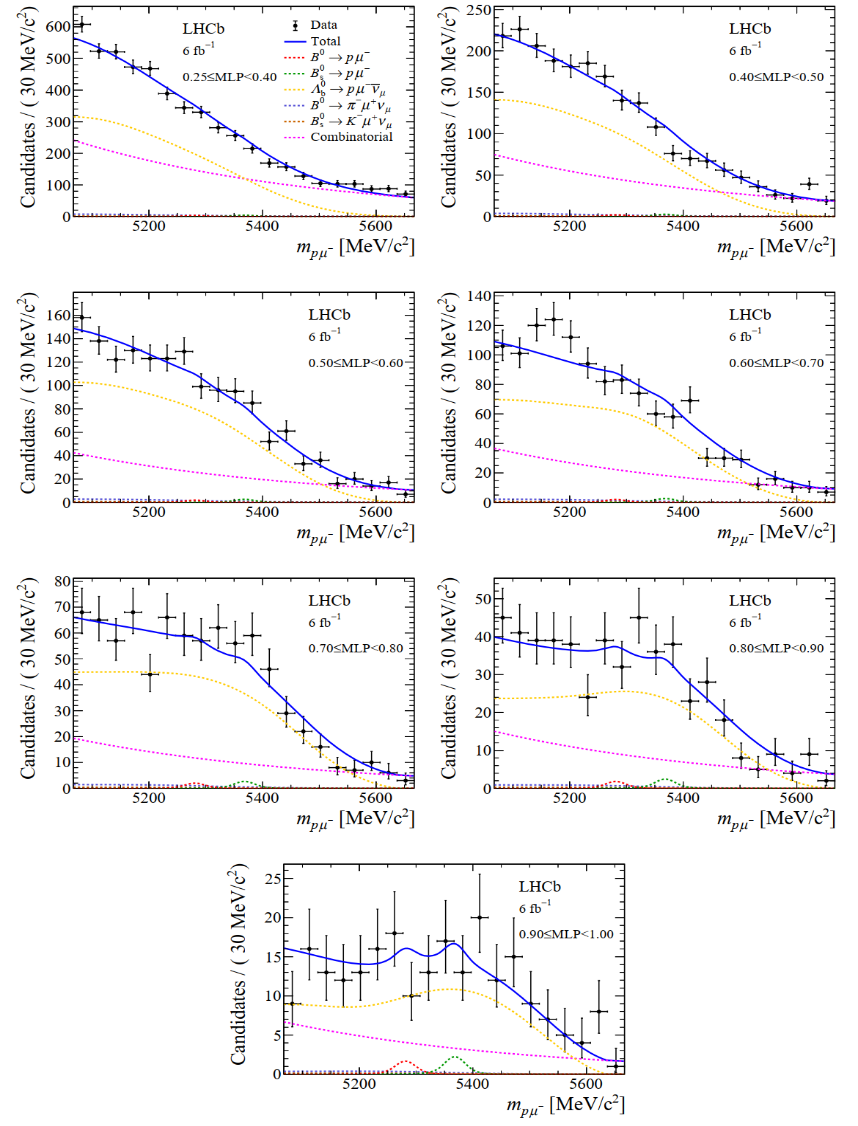 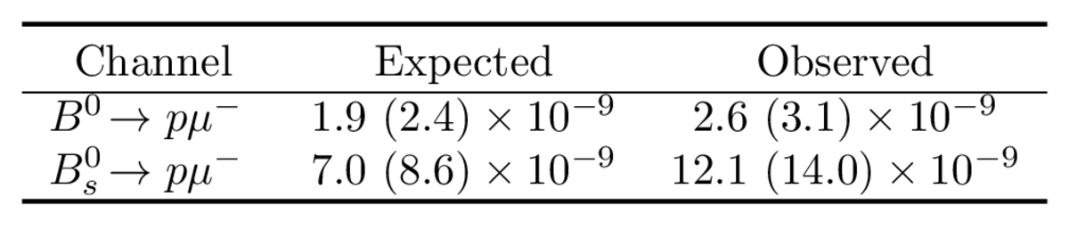 arXiv:2210.10412
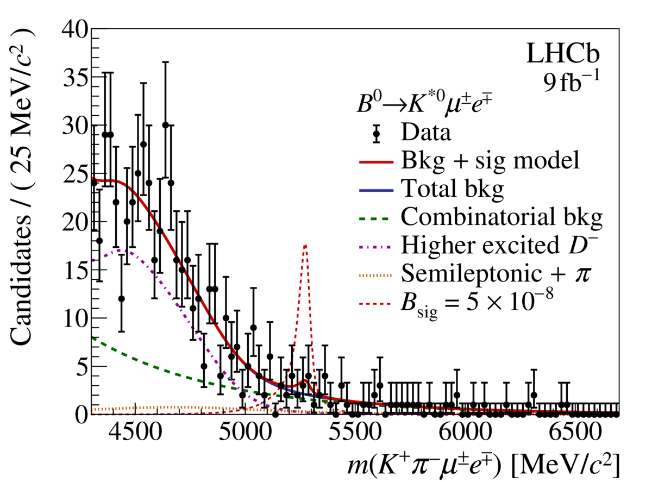 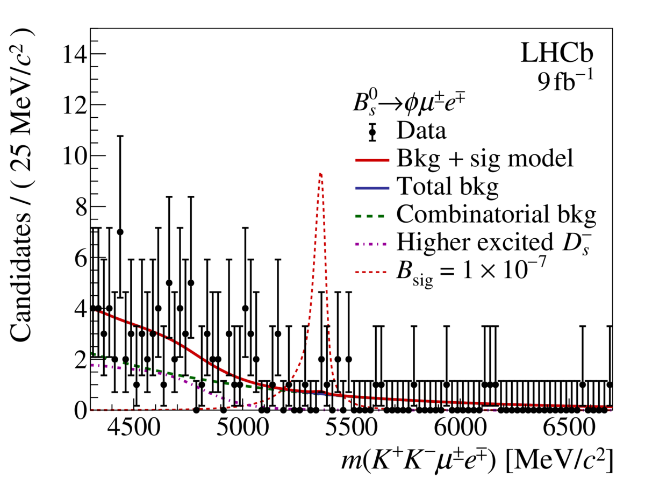 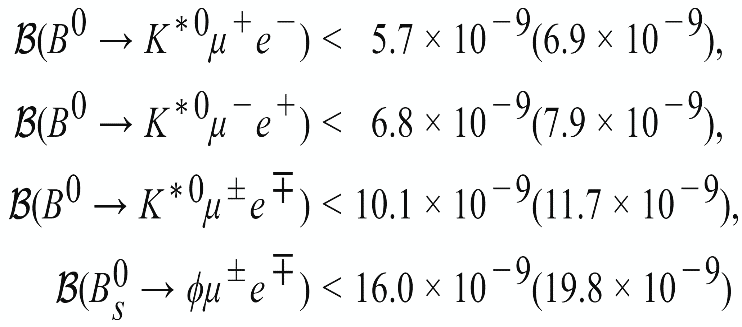 The world's most stringent limits to date
arXiv:2207.04005
Not ever investigated by any prior experiment
corrected mass
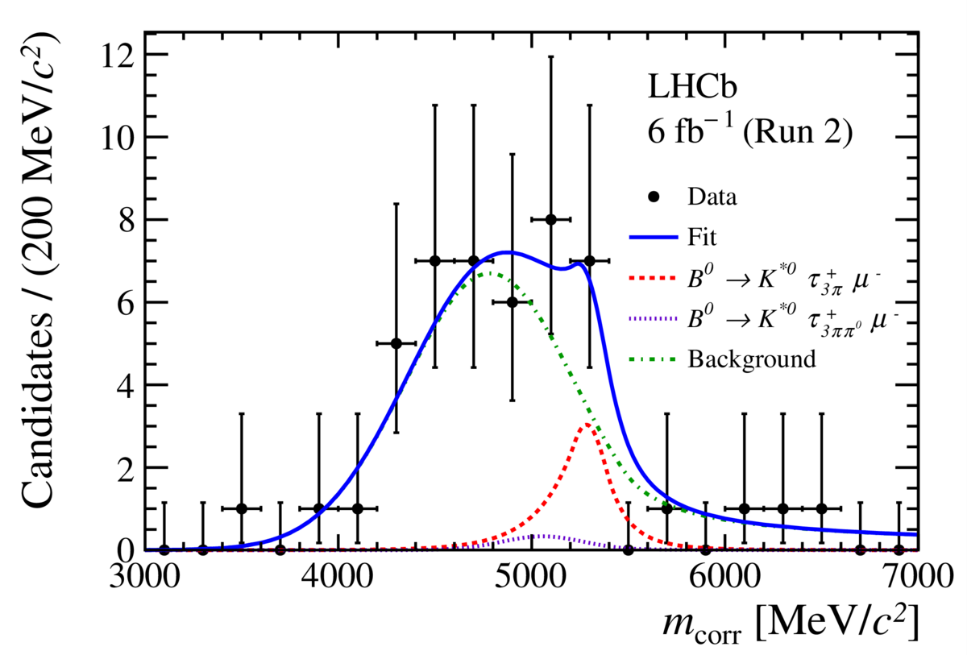 The world's most stringent limits to date
arXiv:2209.09846